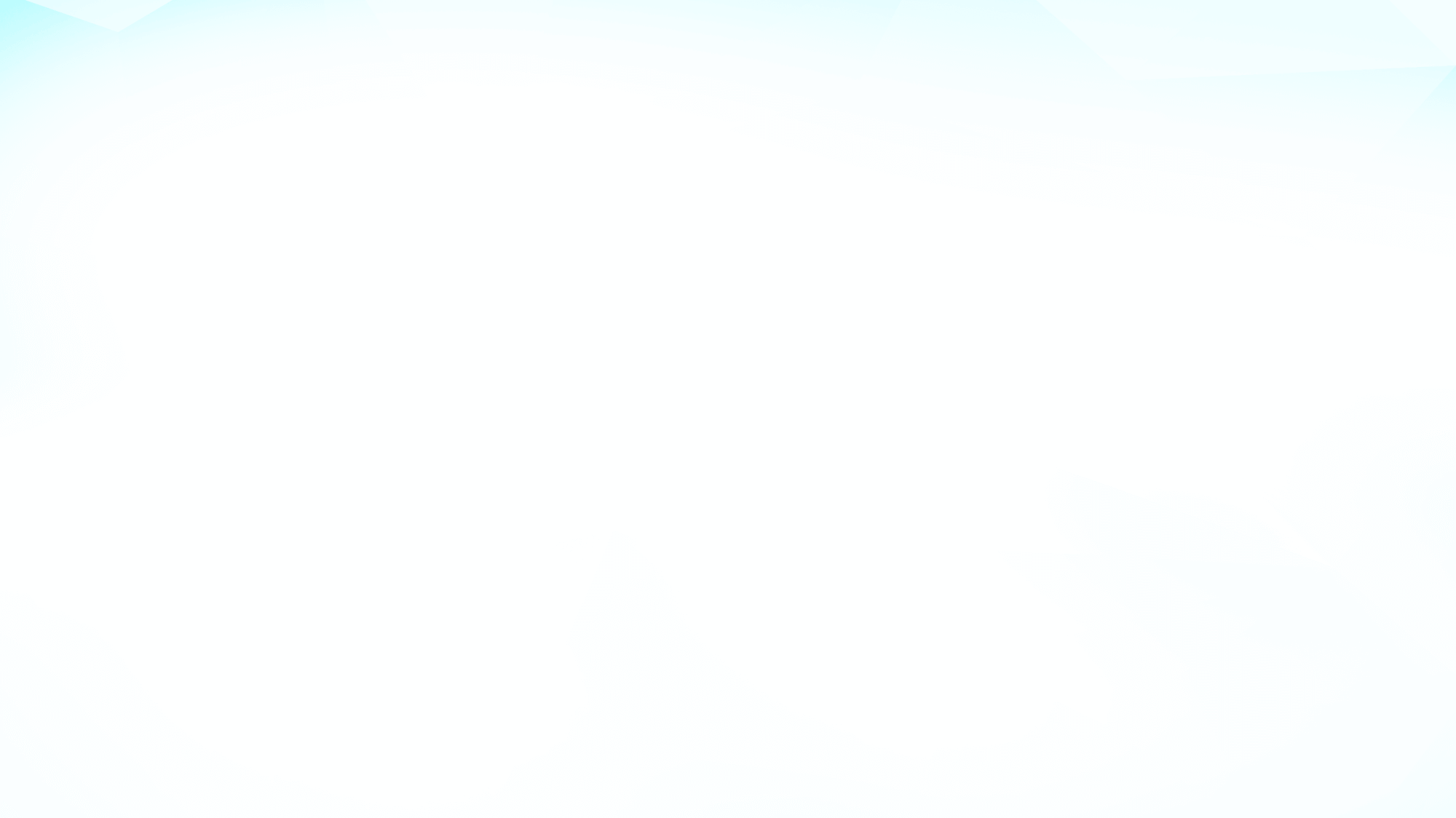 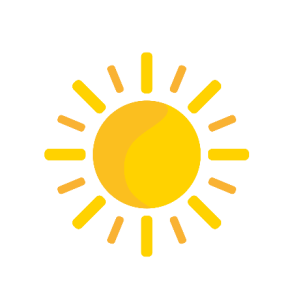 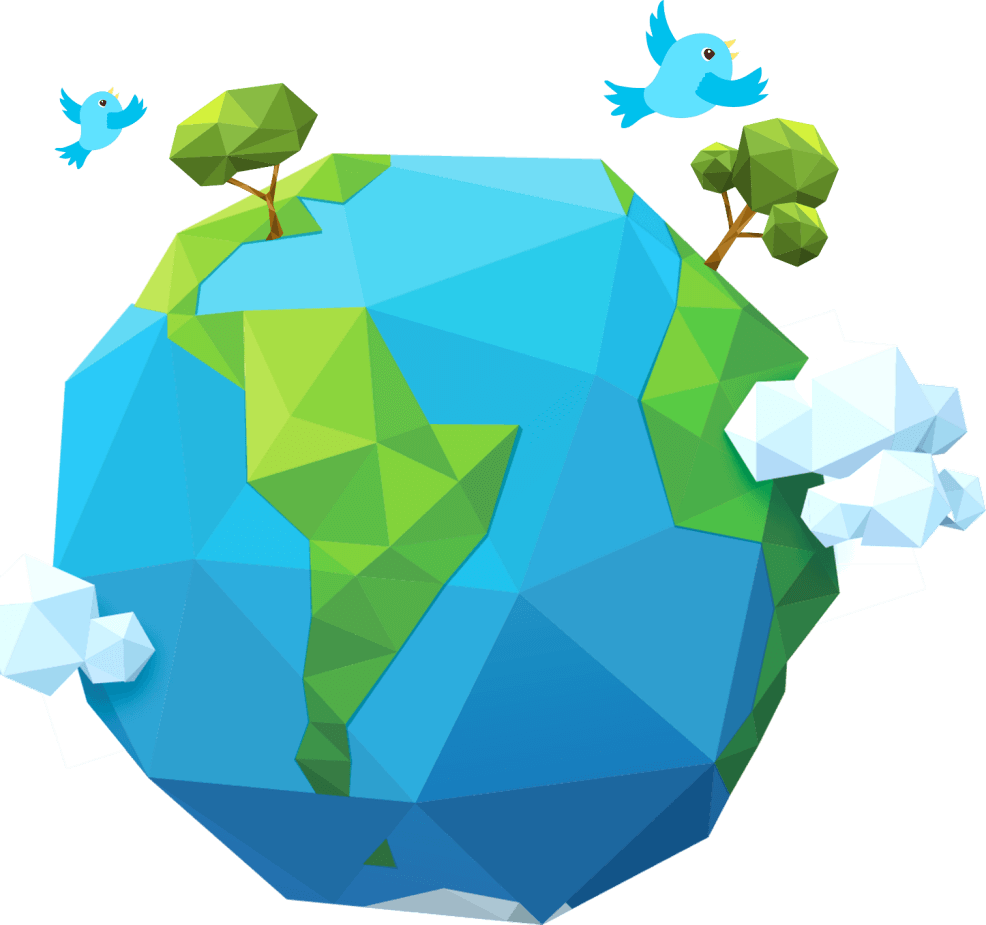 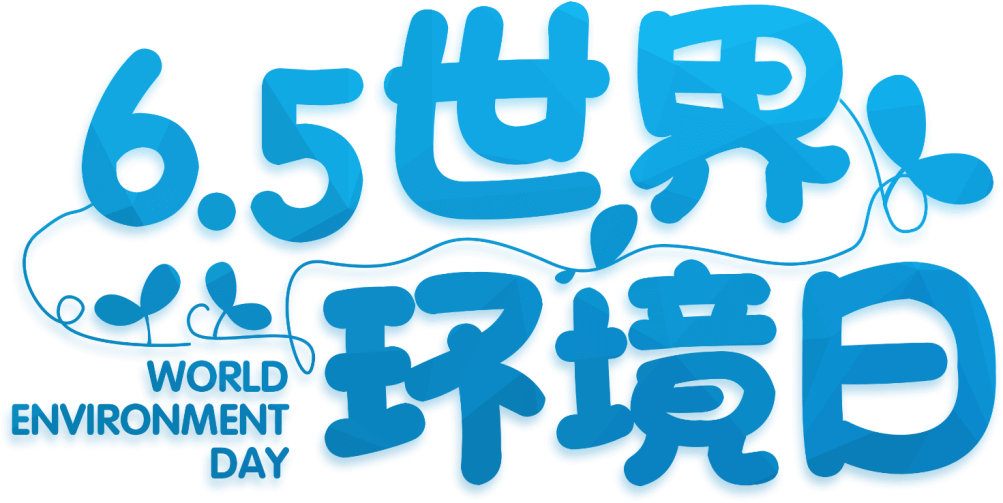 世界环境日活动策划
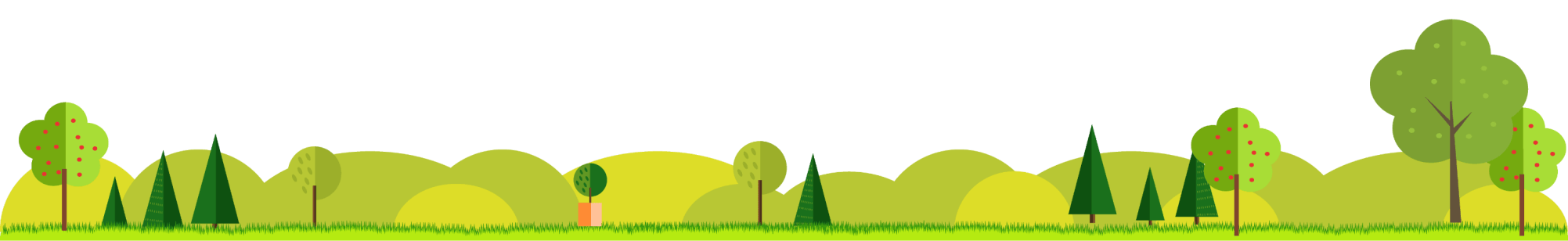 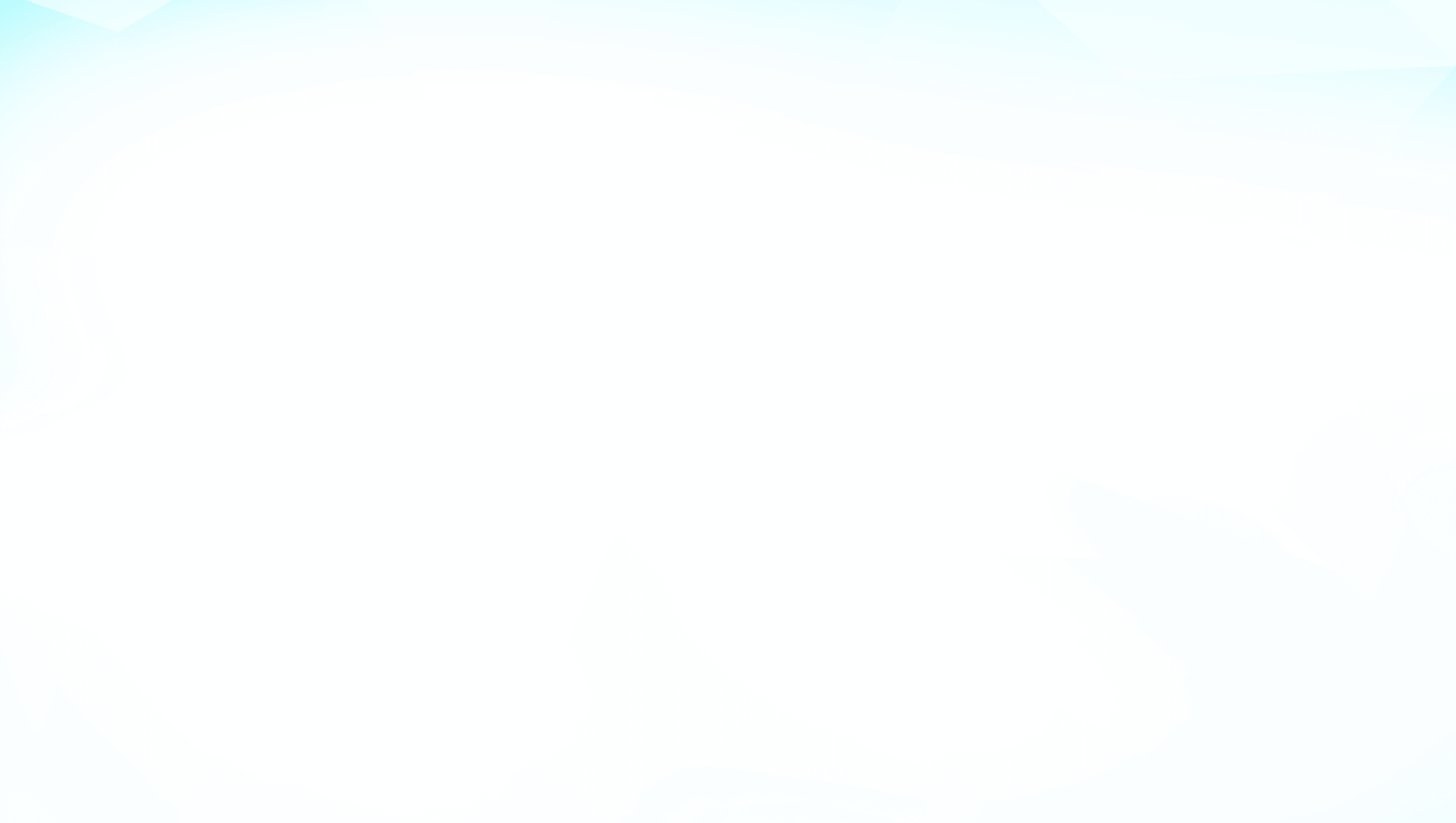 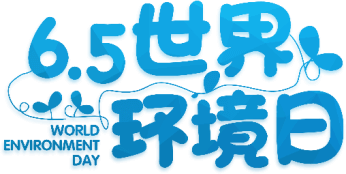 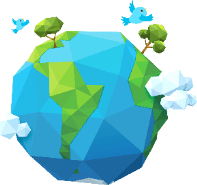 目录
DIRECTORY
https://www.ypppt.com/
02
03
04
01
活动概述
活动内容
活动要求
活动倡议书
Activity overview
Active content
Activities require
Activity proposal
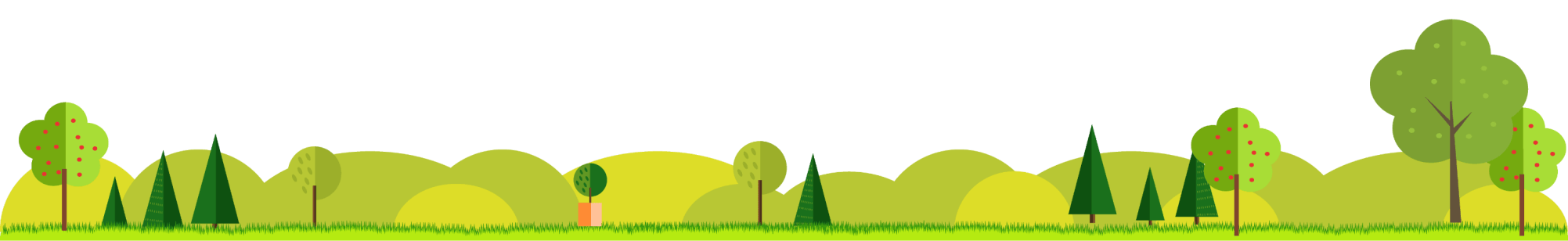 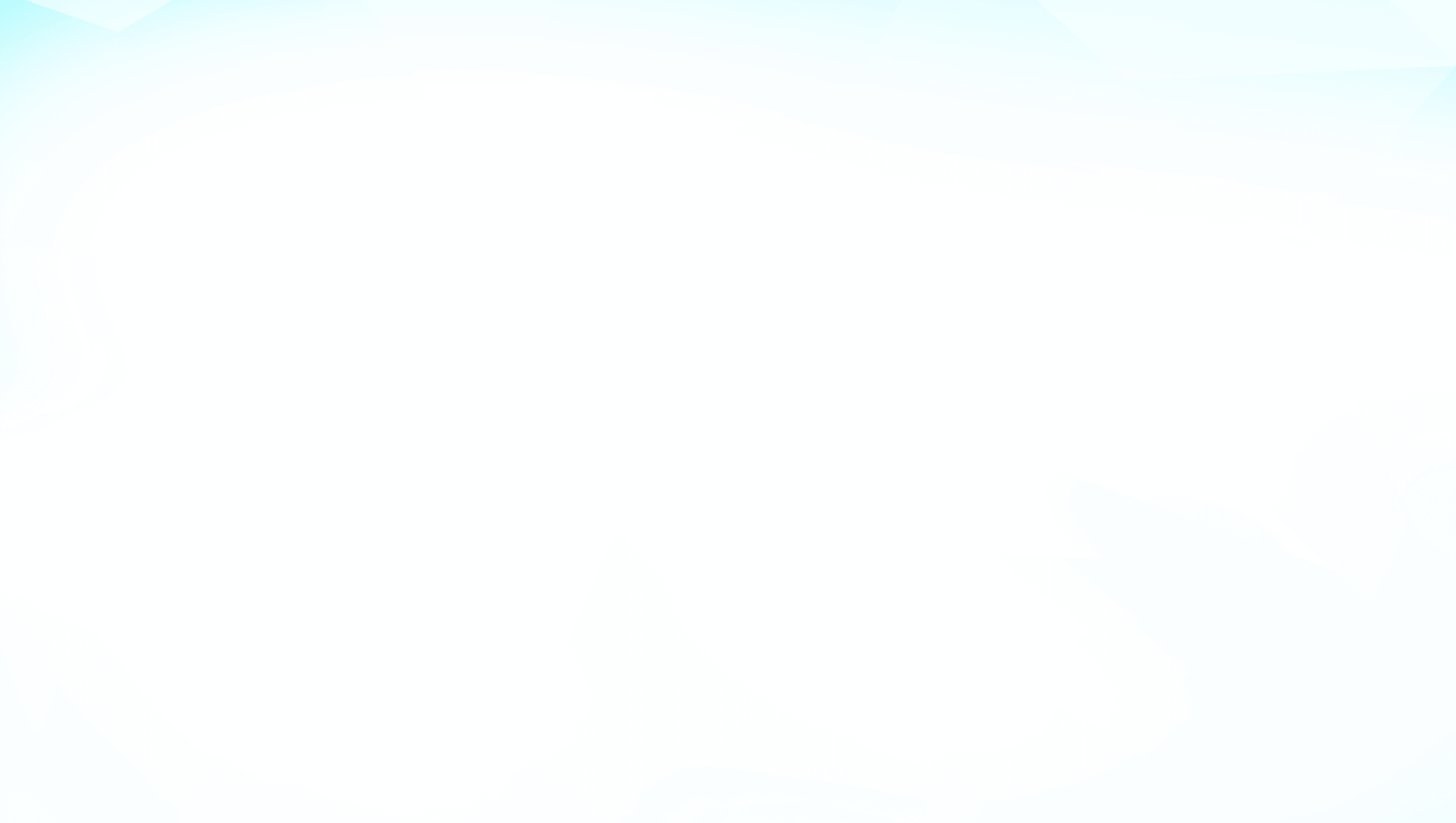 01
活动概述
PART one
Activity overview
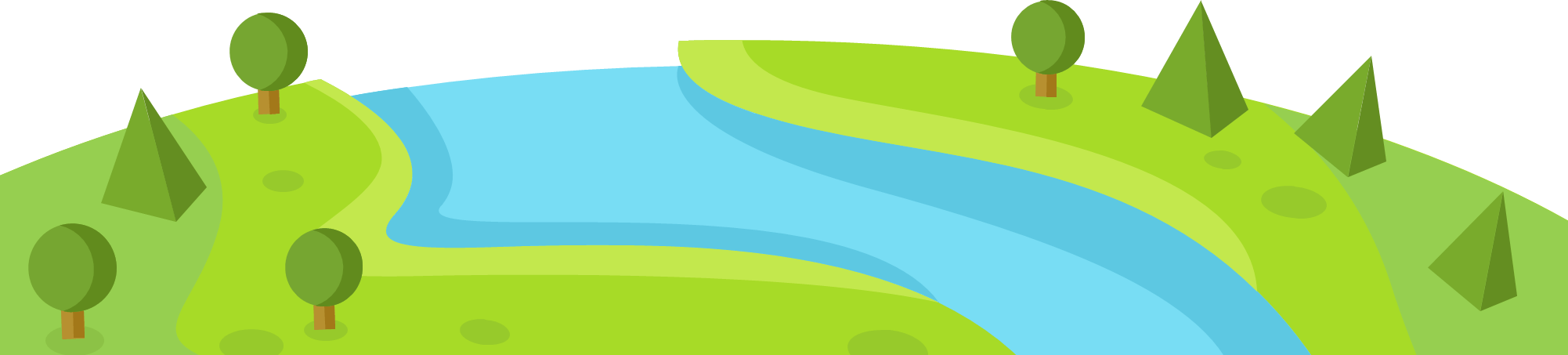 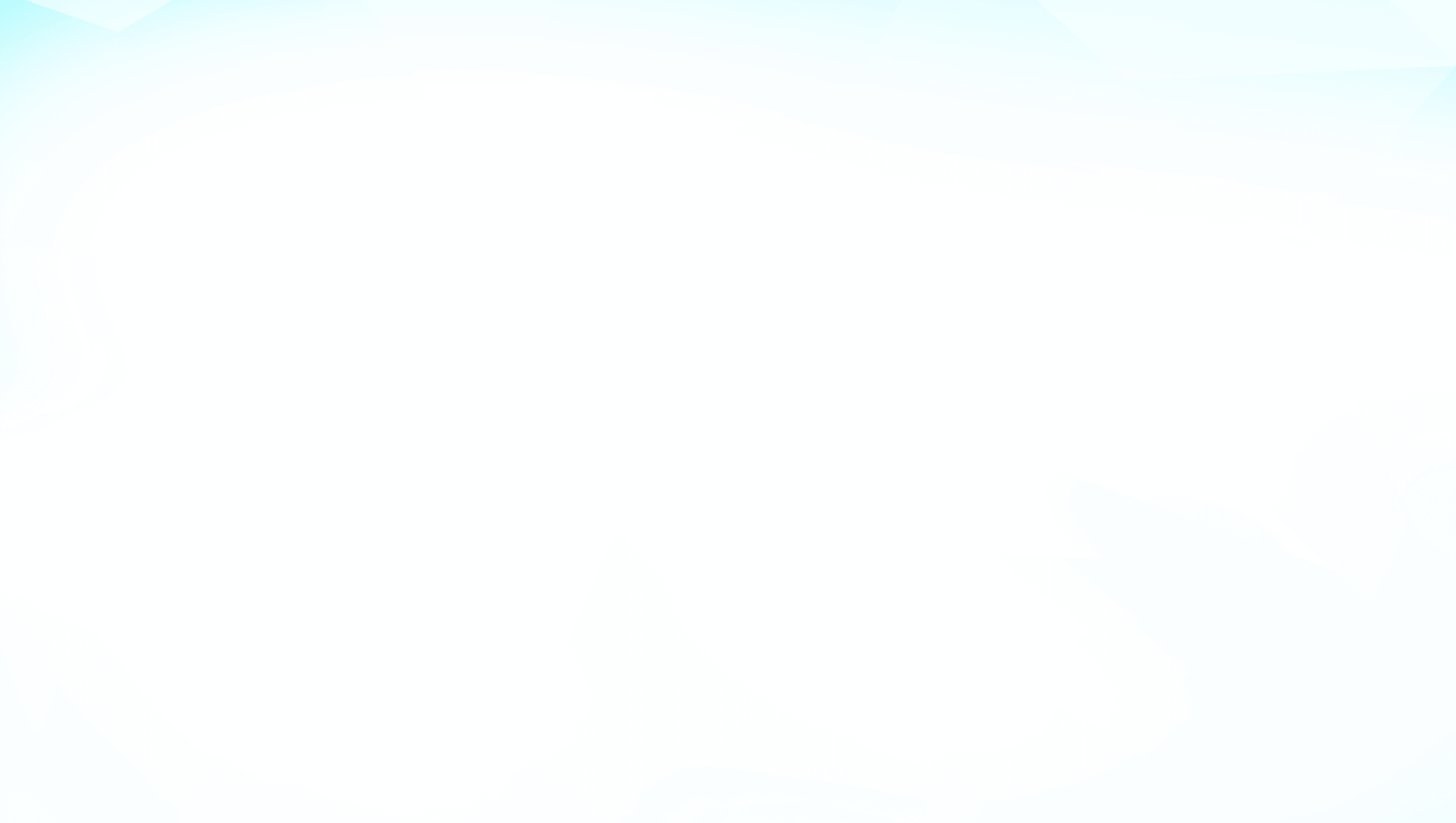 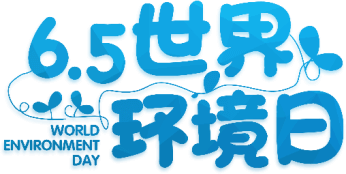 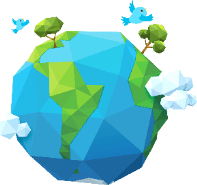 活动概述
活动背景
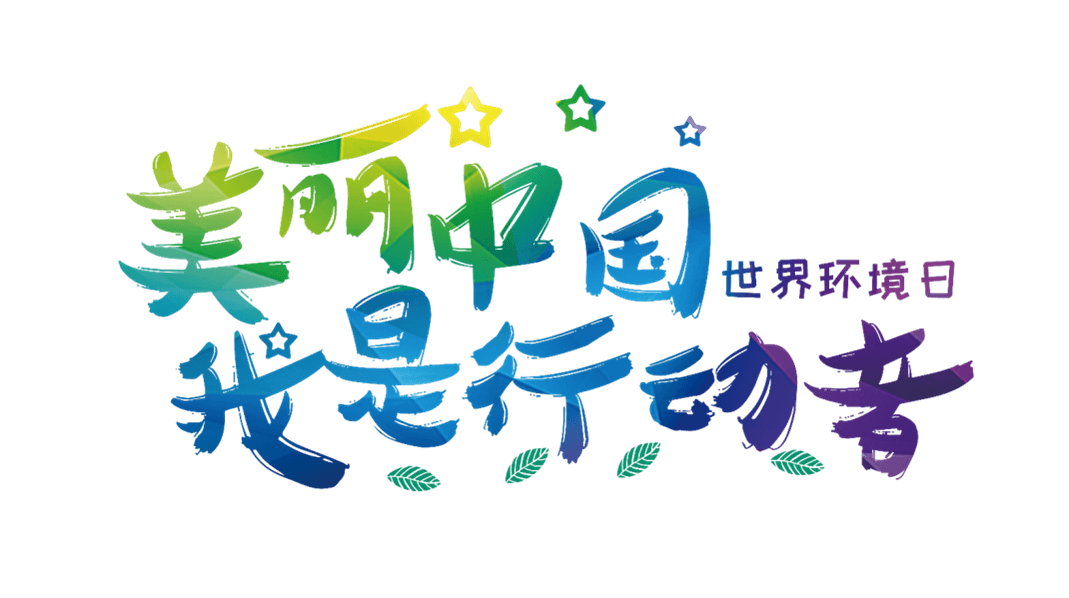 今年6月5日，是第XX个“世界环境日”，中国将主办20XX年世界环境日，聚焦“空气污染”主题。，世界环境日中文口号是“蓝天保卫战，我是行动者”为配合相关活动，提高在校师生的环境保护意识，在我校营造参与生态文明建设、生态建设的氛围，制定主题活动方案如下。
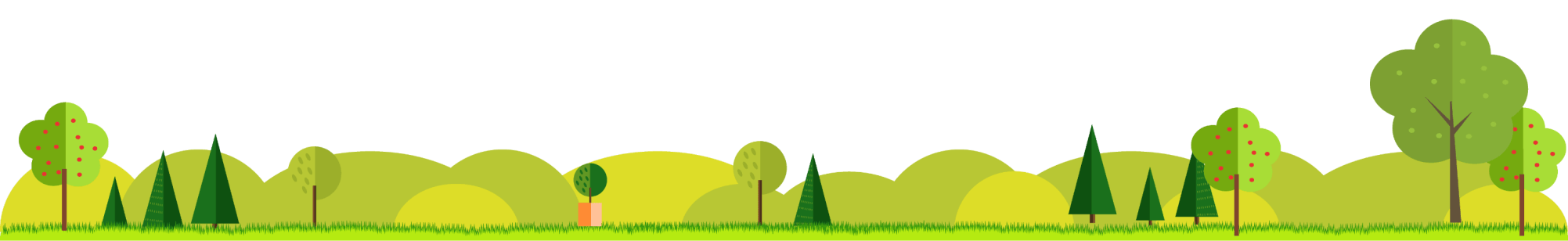 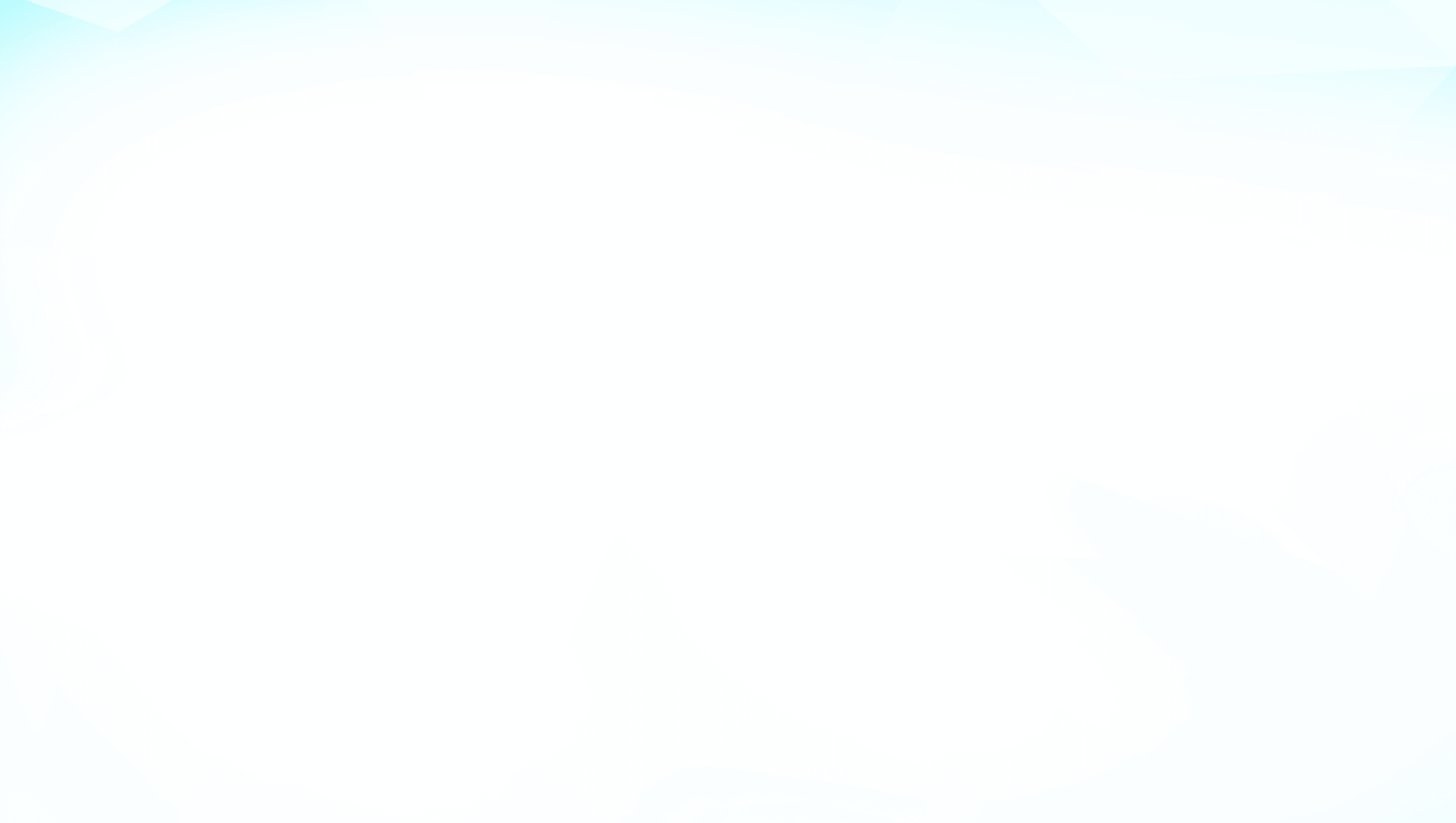 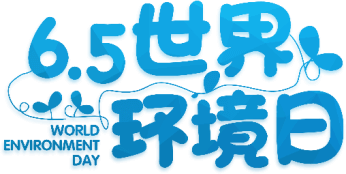 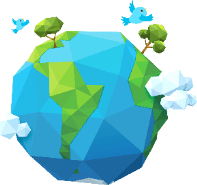 活动概述
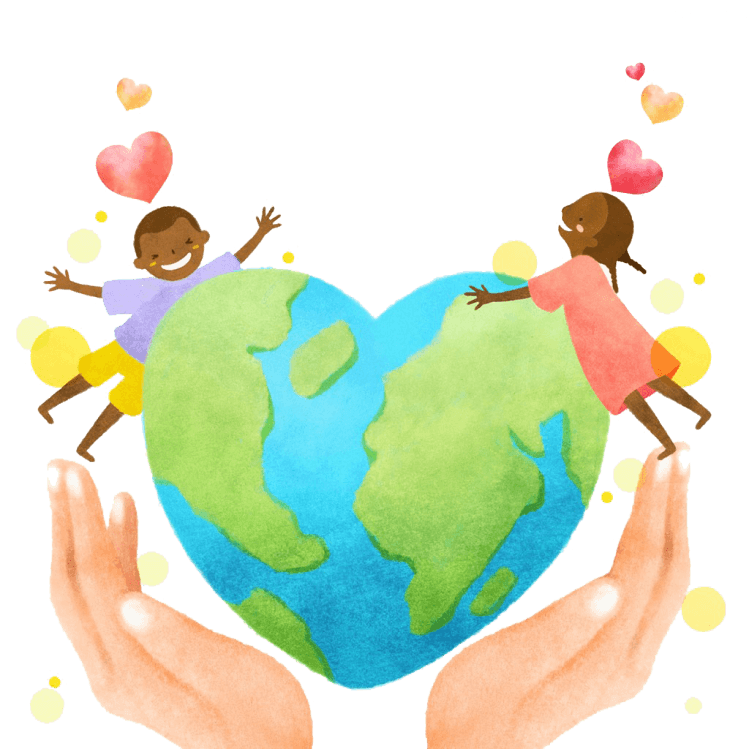 活动宗旨
通过“六·五”世界环境日宣传活动，教育广大师生关心海空气污染和身边环境，关注地球生态，积极投入到环境保护科普社会实践活动之中，提高空气保护意识，营造学校、家庭、社区联动的环保自律氛围和生态文明建设的氛围。
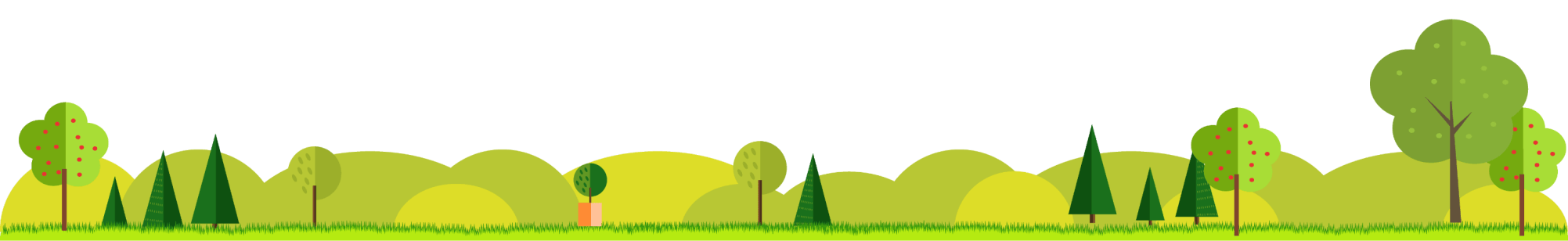 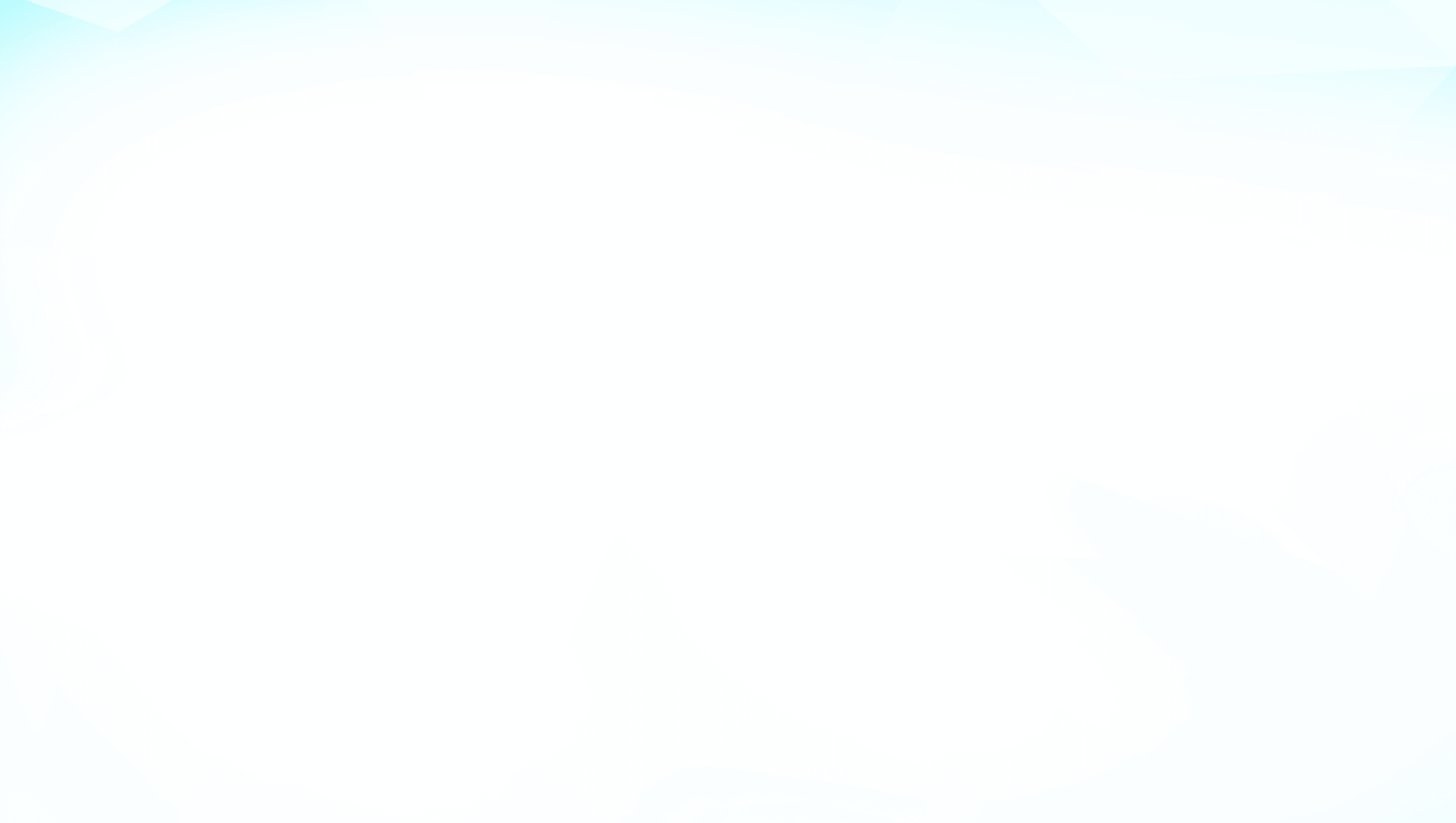 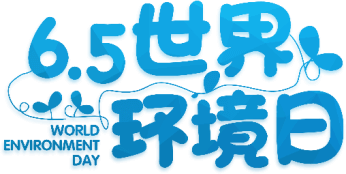 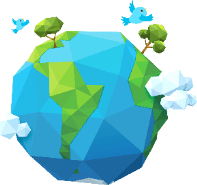 活动概述
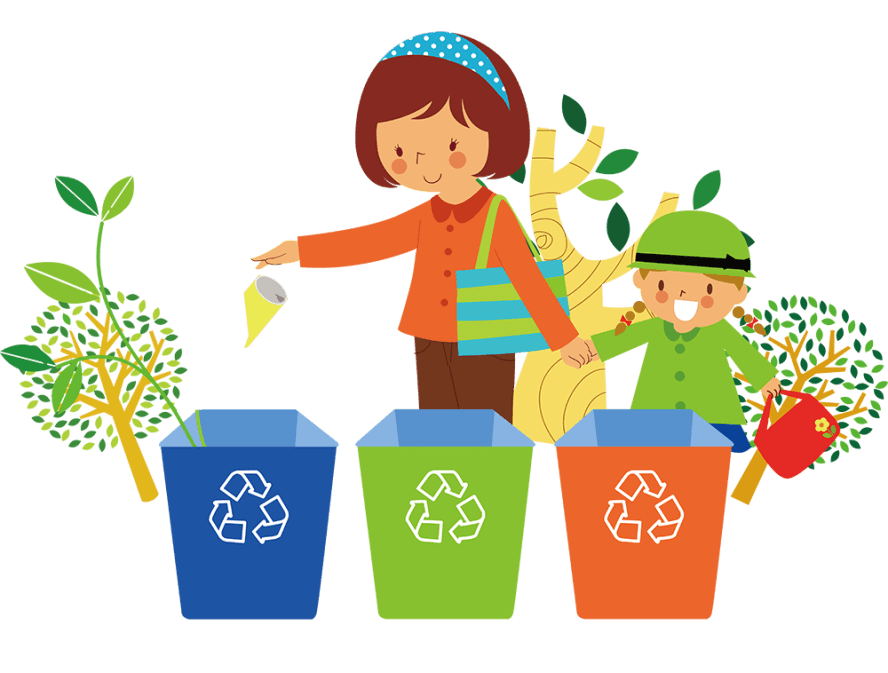 活动主题
蓝天保卫战，我是行动者
活动时间
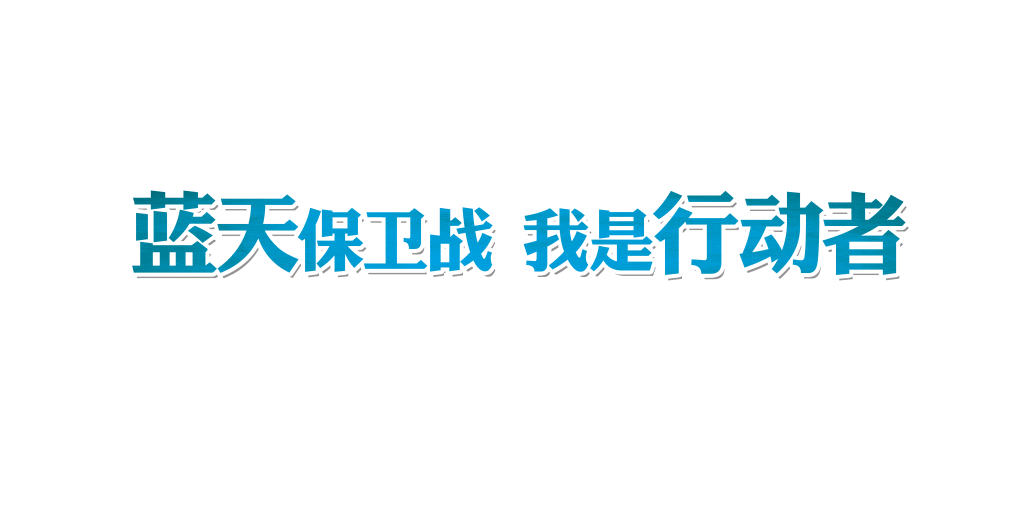 20XX年6月
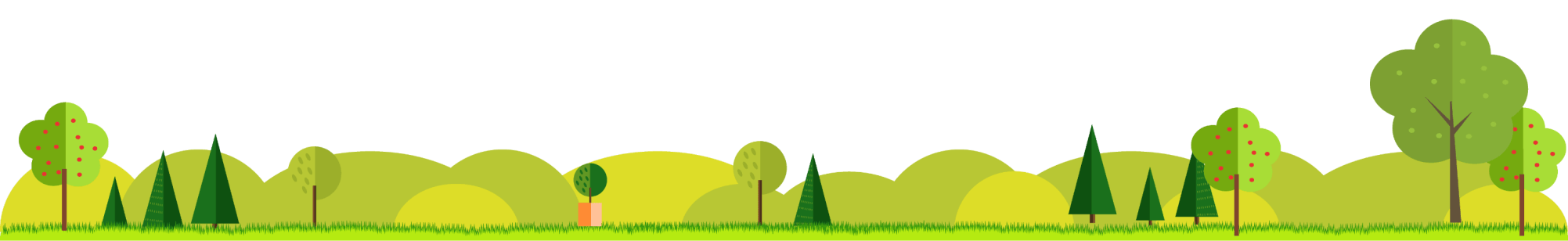 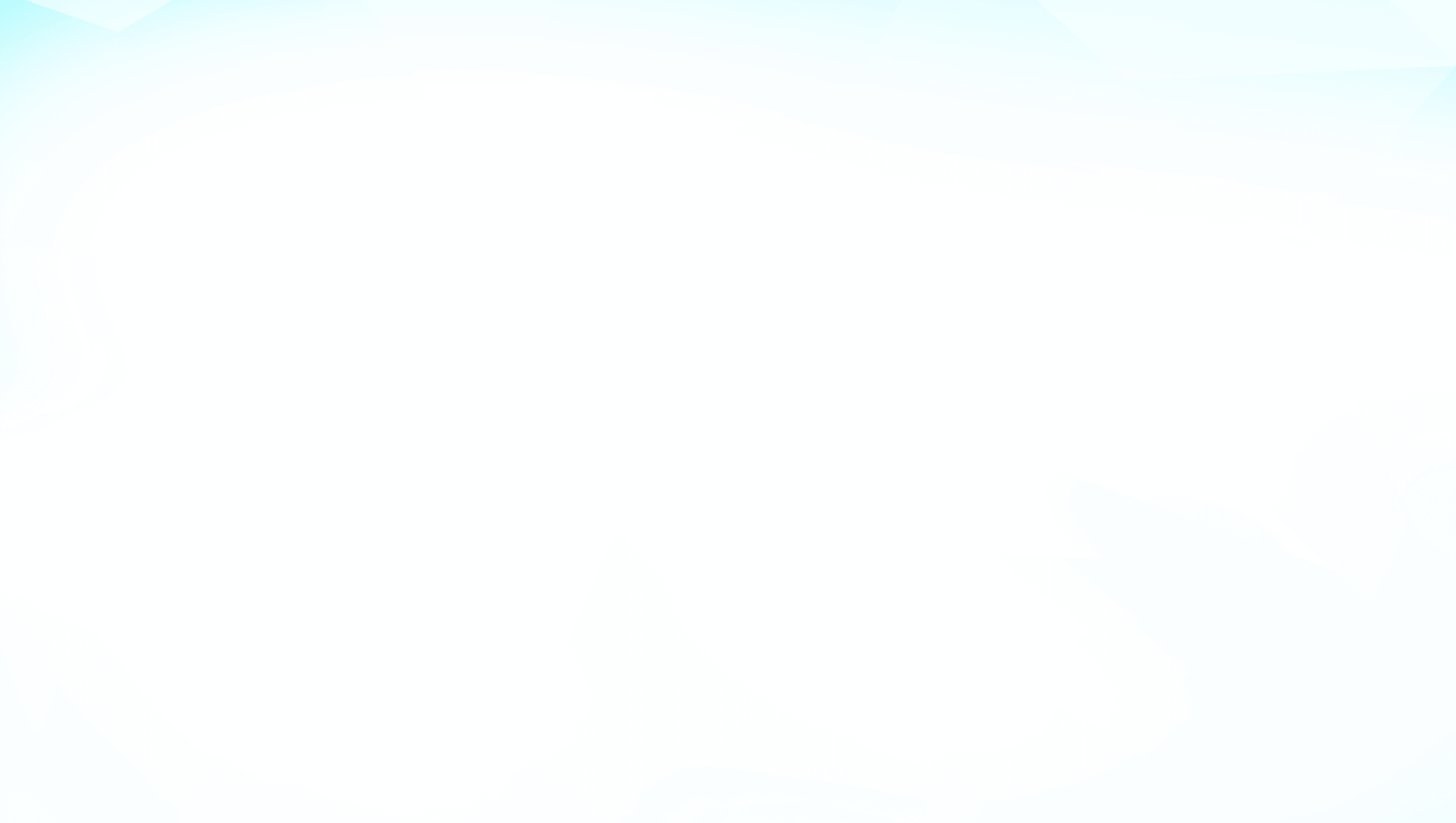 02
活动内容
PART two
Active content
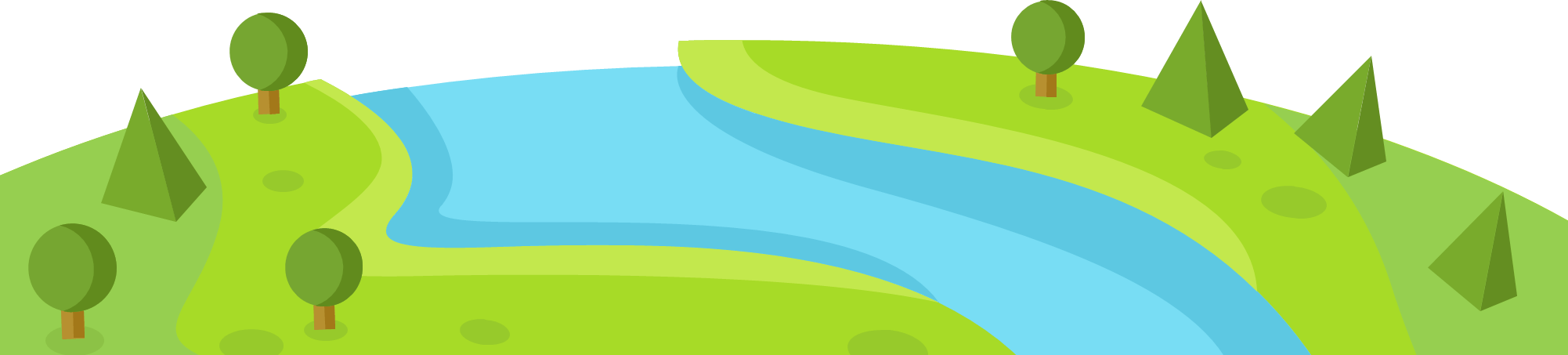 PPT下载 http://www.ypppt.com/xiazai/
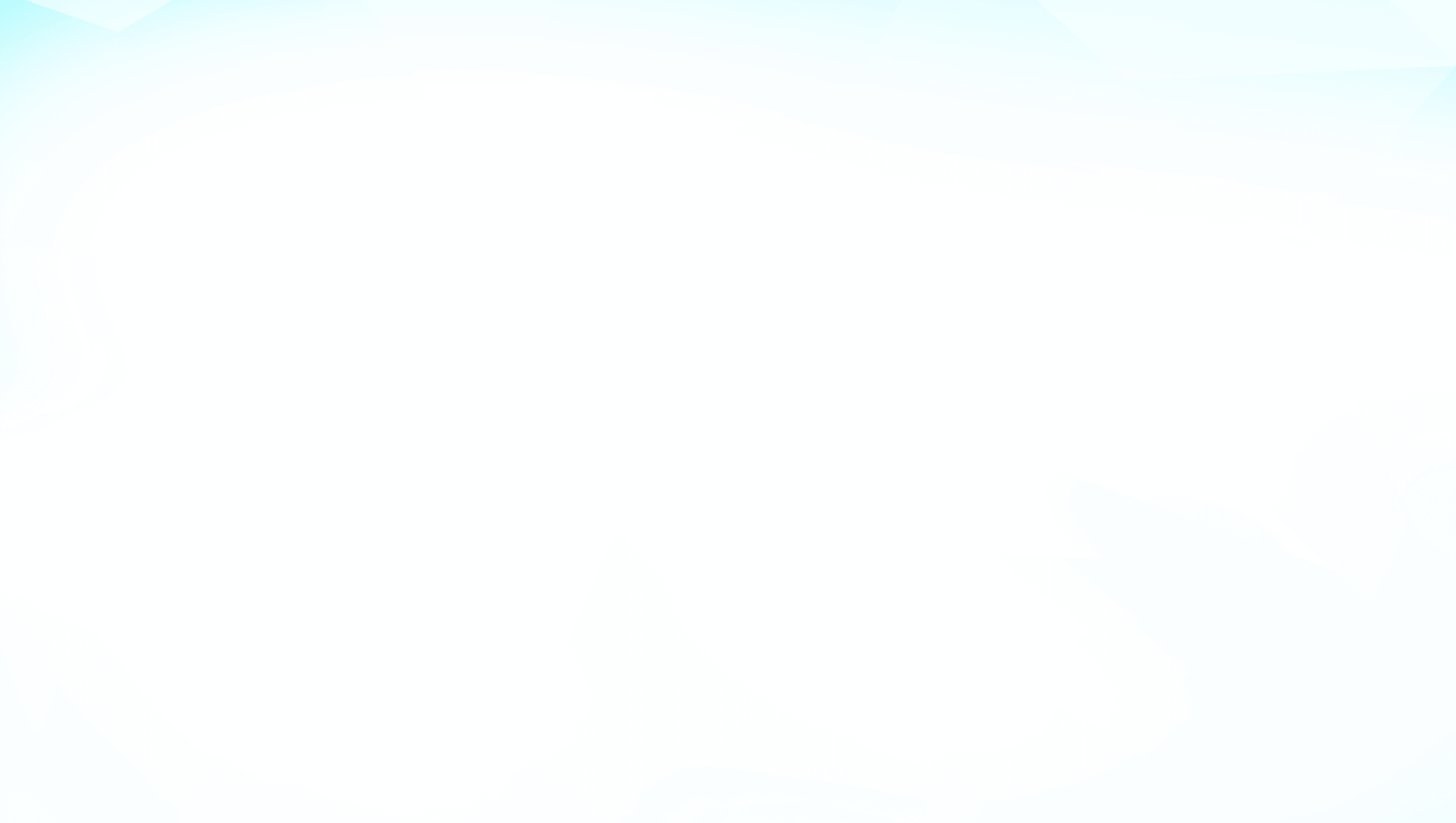 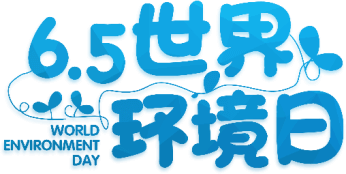 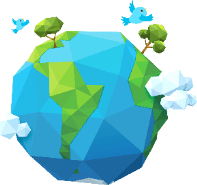 活动内容
活动一
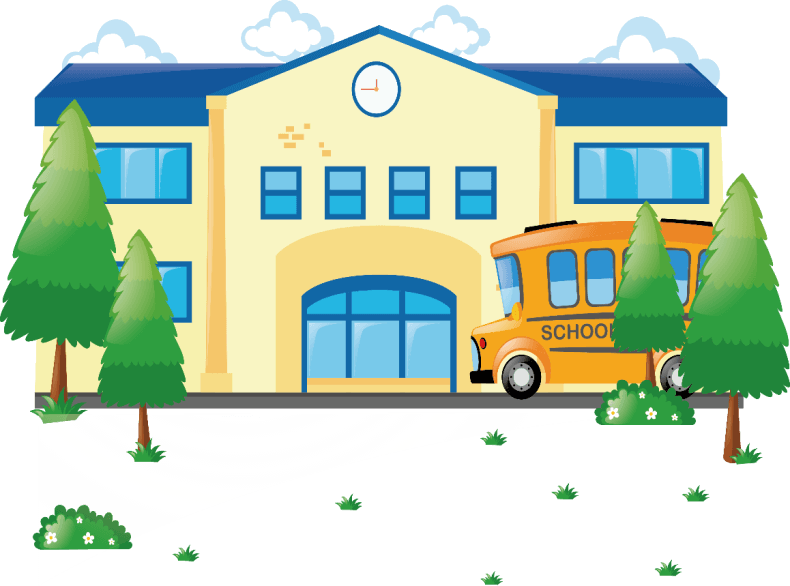 利用晨会、校园广播、宣传栏、黑板报等阵地，积极进行环境保护宣传教育。
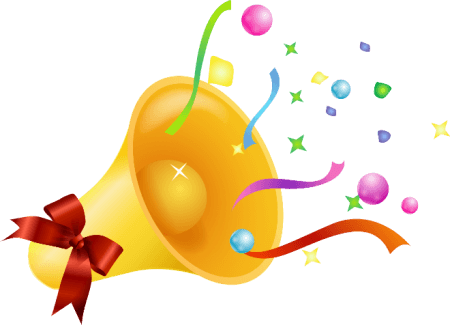 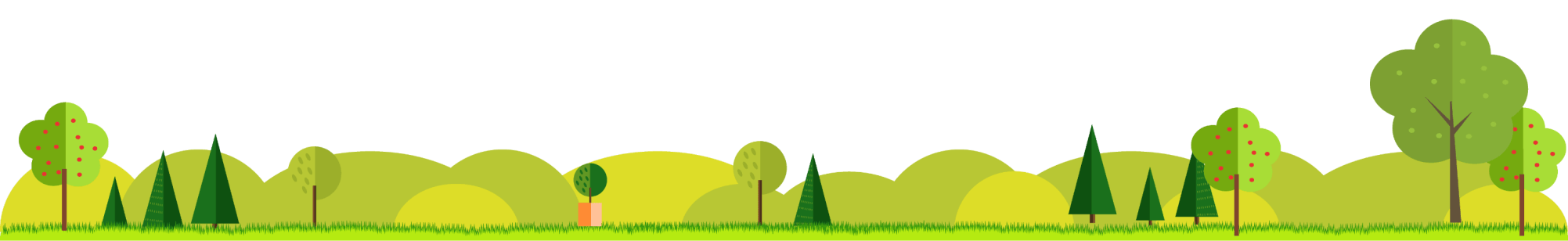 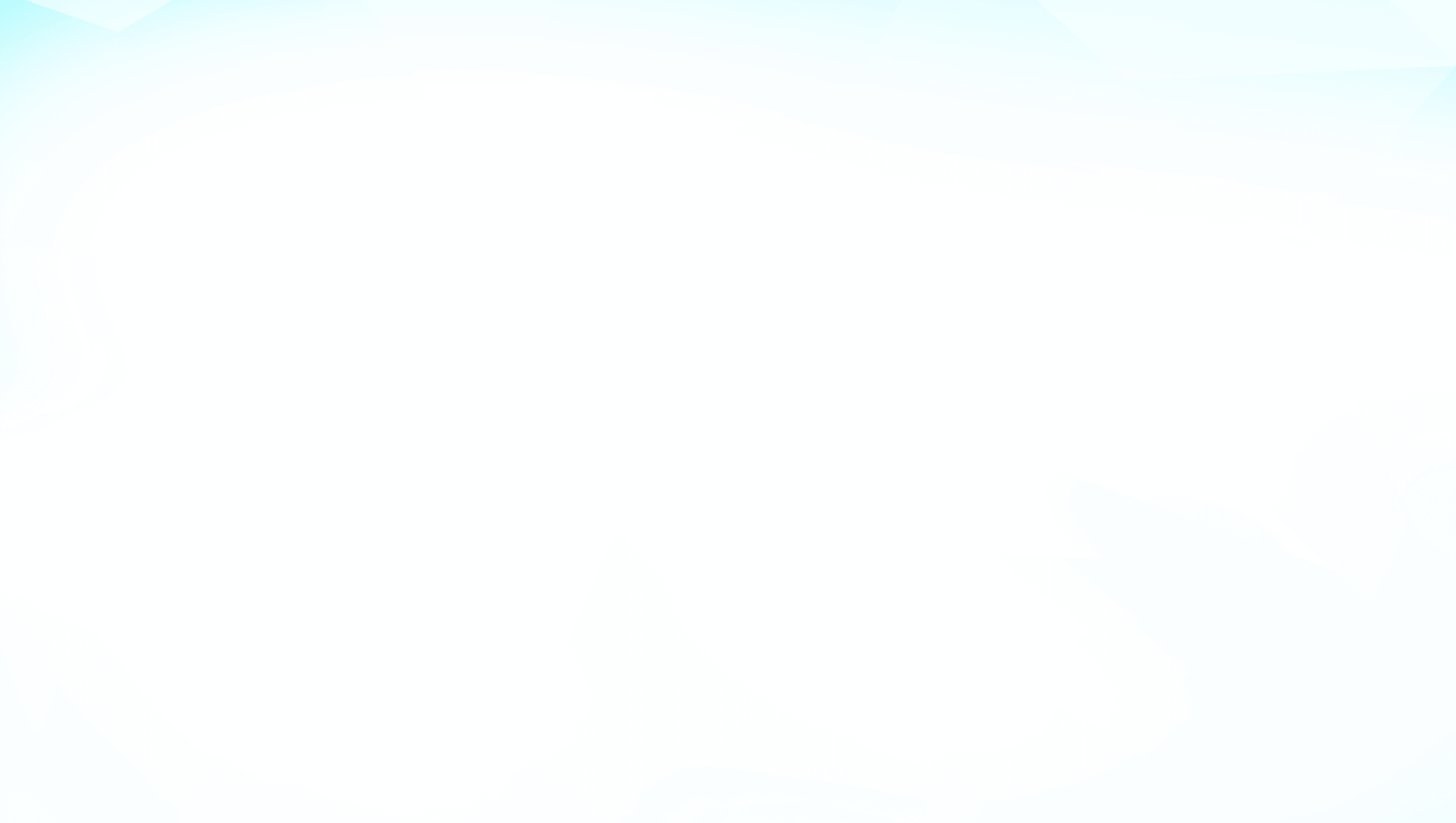 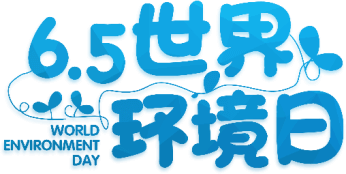 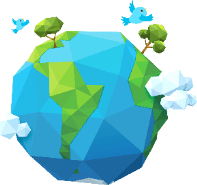 活动内容
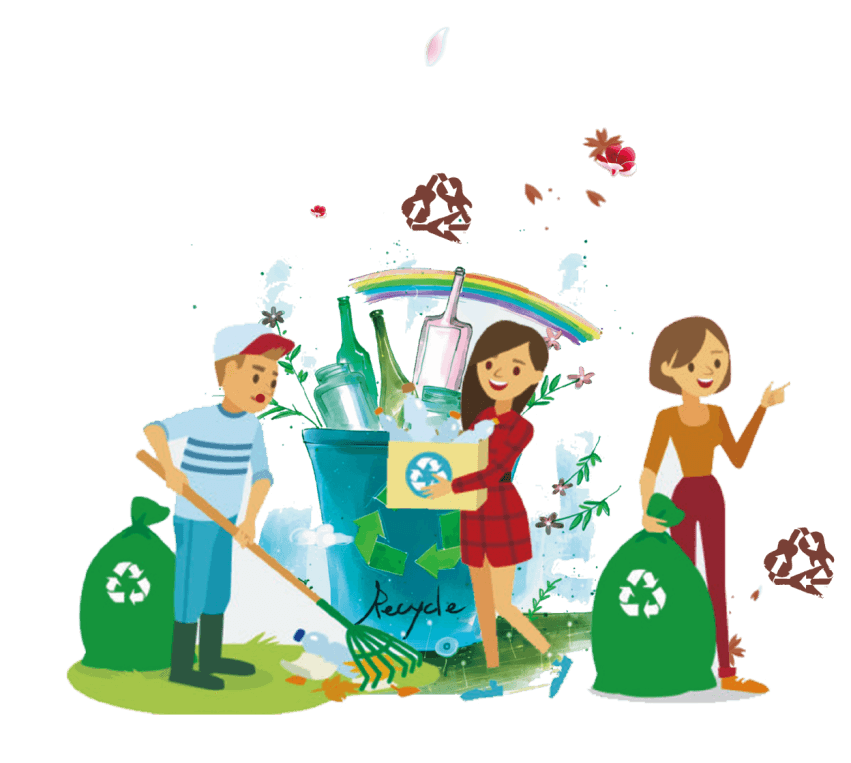 活动二
在校园内(外)悬挂、张贴环保宣传横幅、标语等，宣传环保理念，倡导绿色消费。
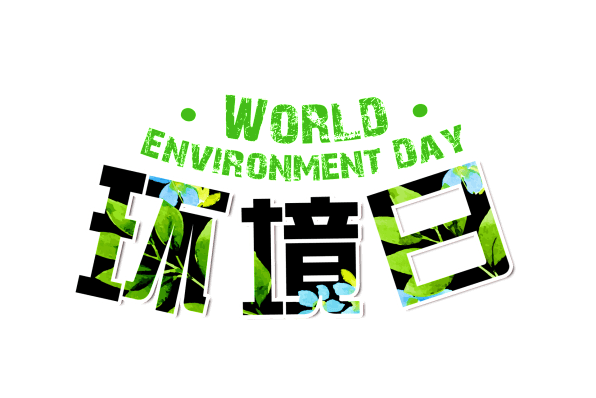 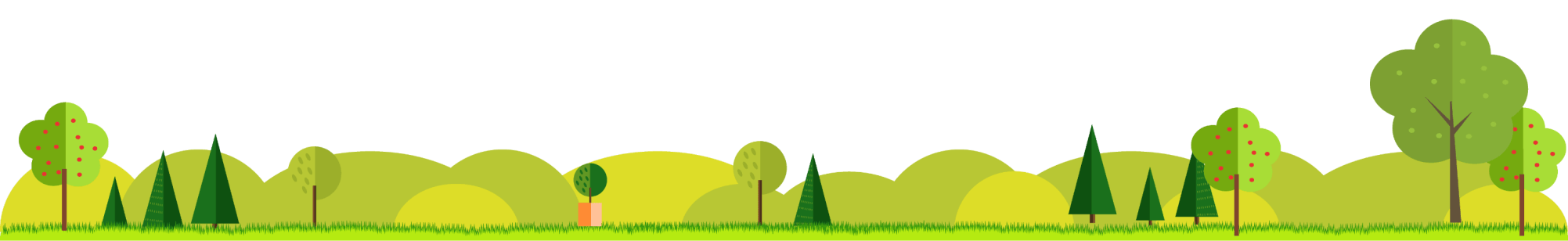 [Speaker Notes: https://www.ypppt.com/]
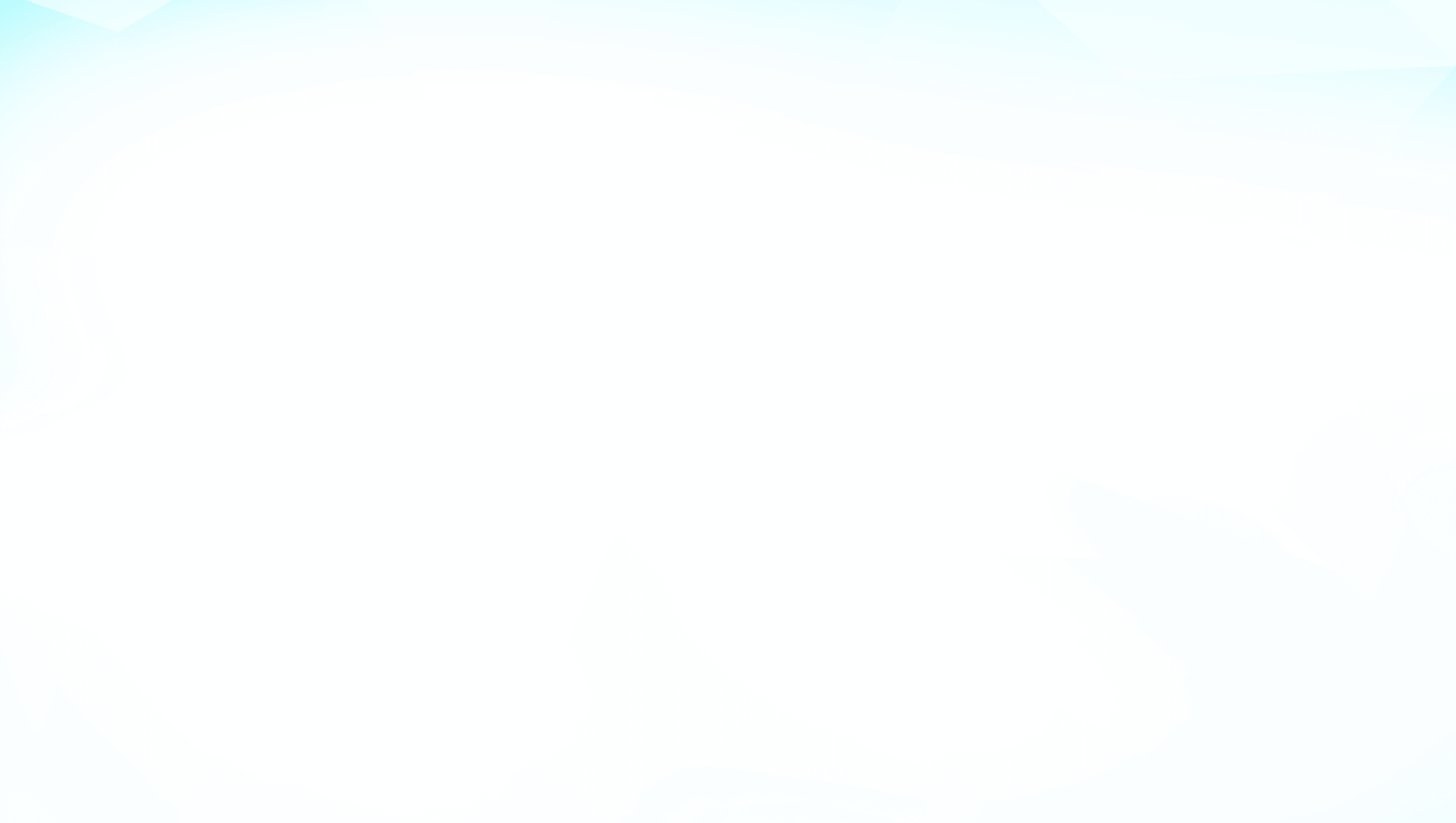 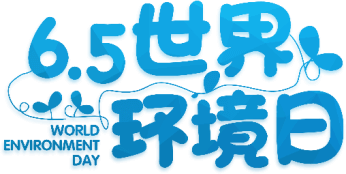 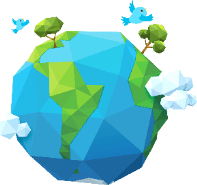 活动内容
活动三
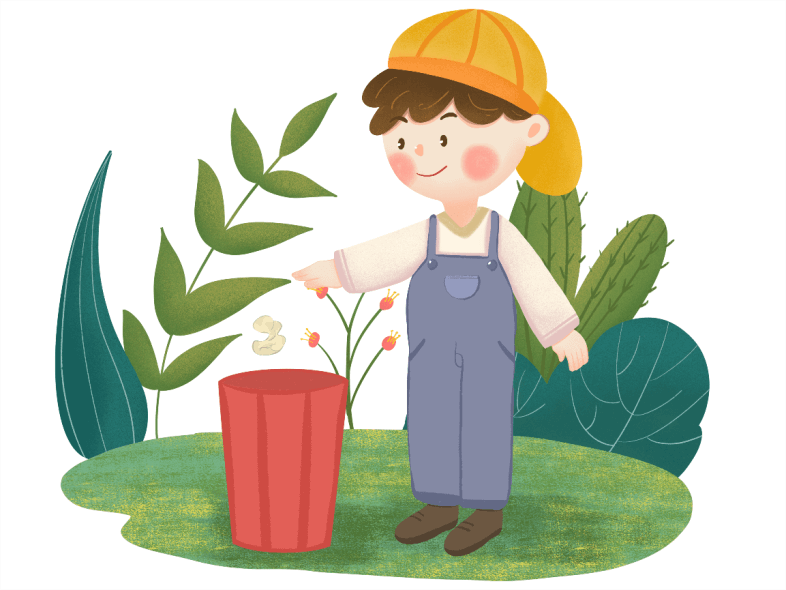 组织各系、处室、班级开展以“绿色航运，你行动了吗?”为内容的主题班会。
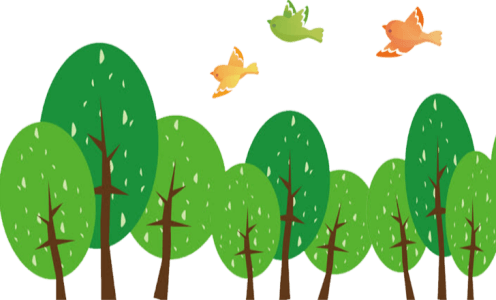 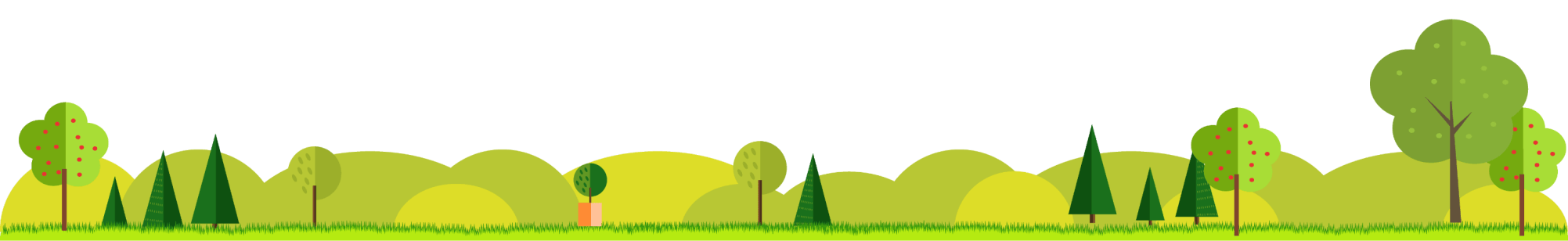 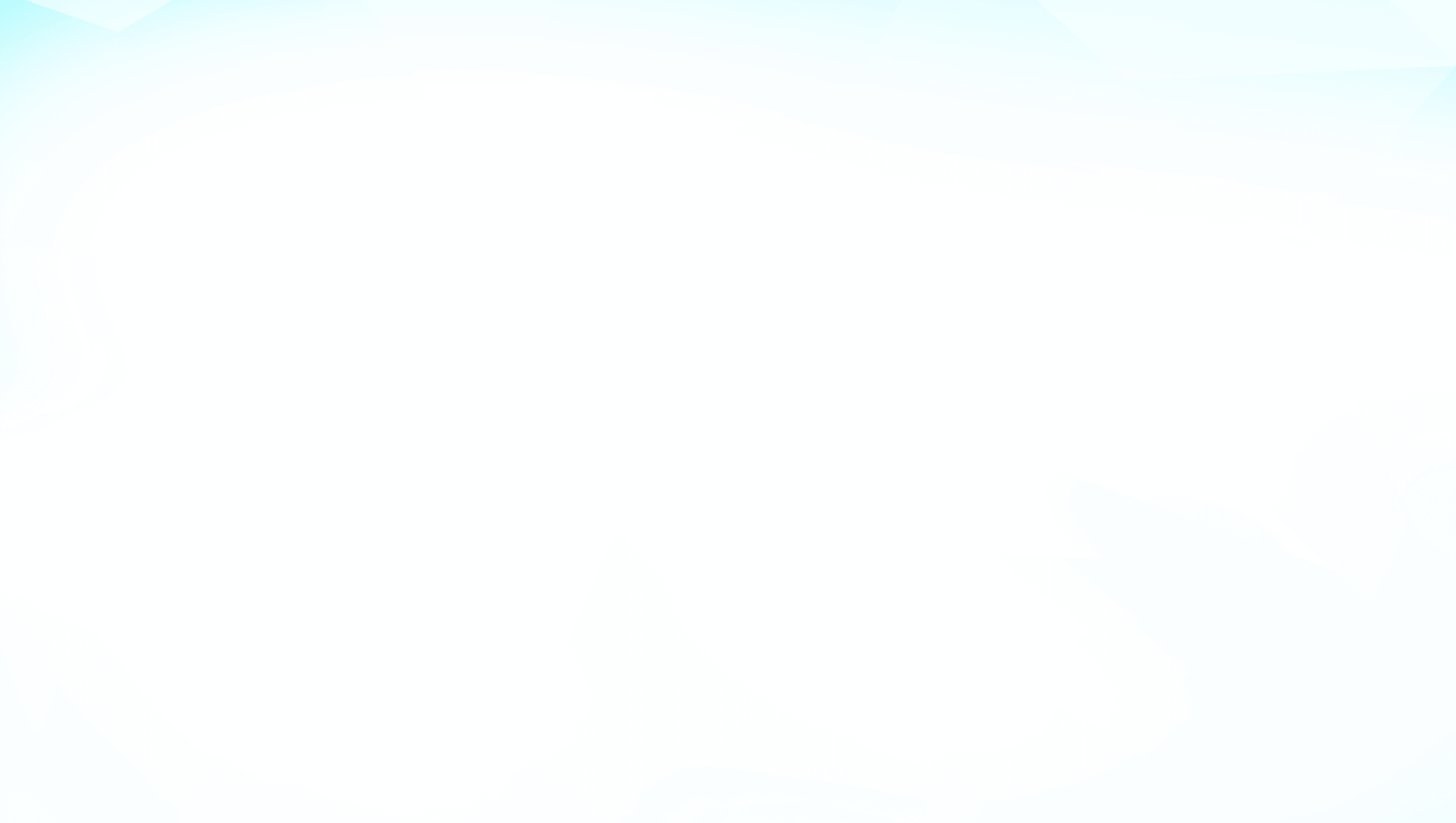 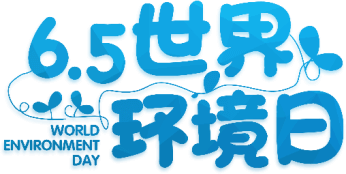 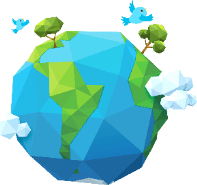 活动内容
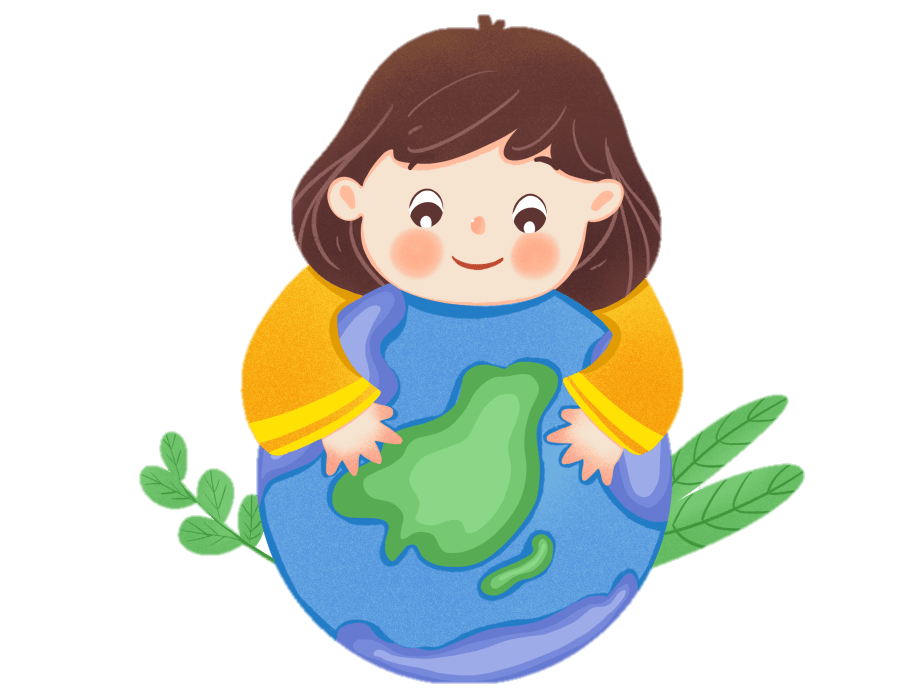 活动四
开展“关灯一小时”、“绿色校园行”、“环保卫士、绿色使者“主题征文比赛等环保主题活动。
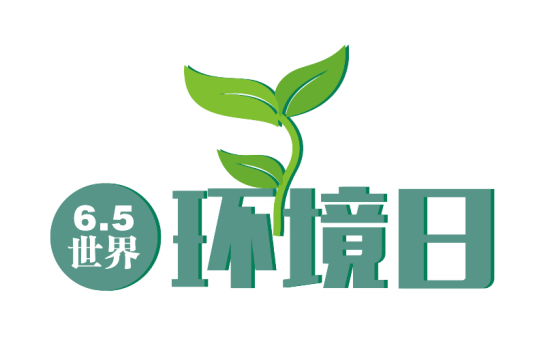 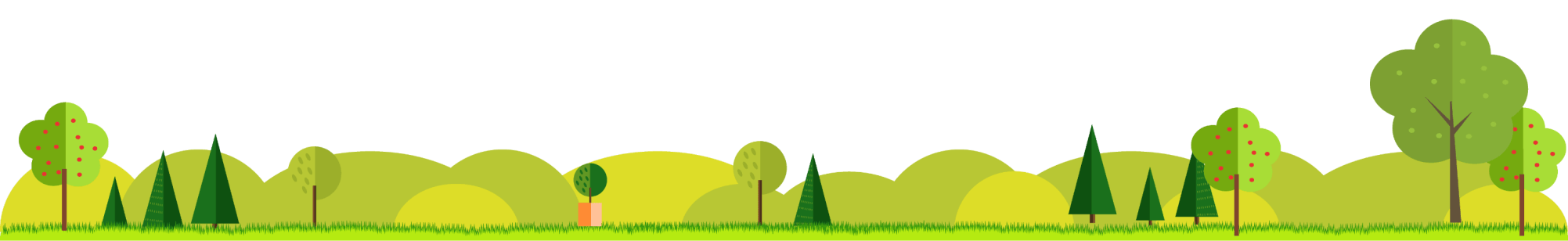 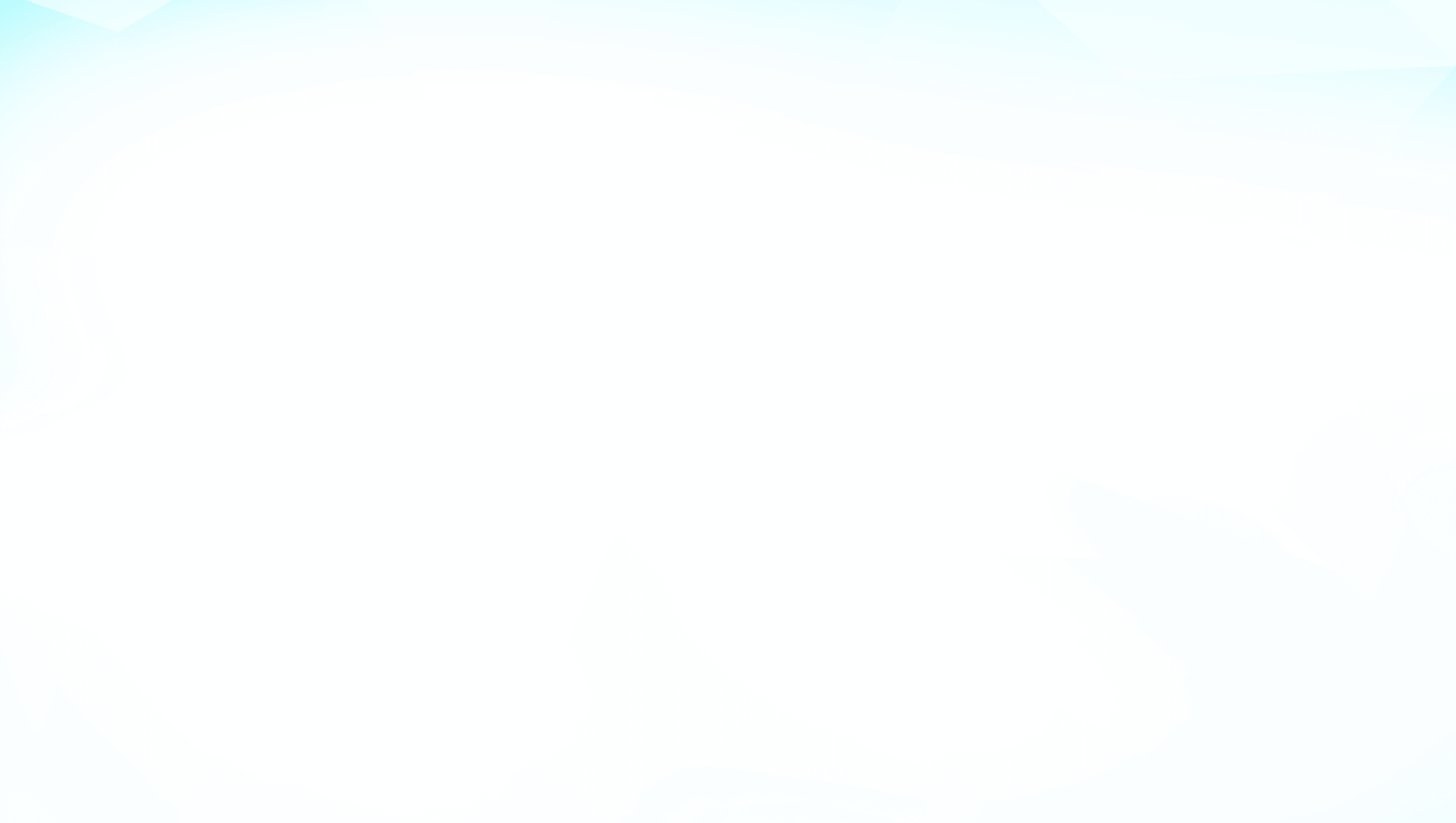 03
活动要求
PART three
Activities require
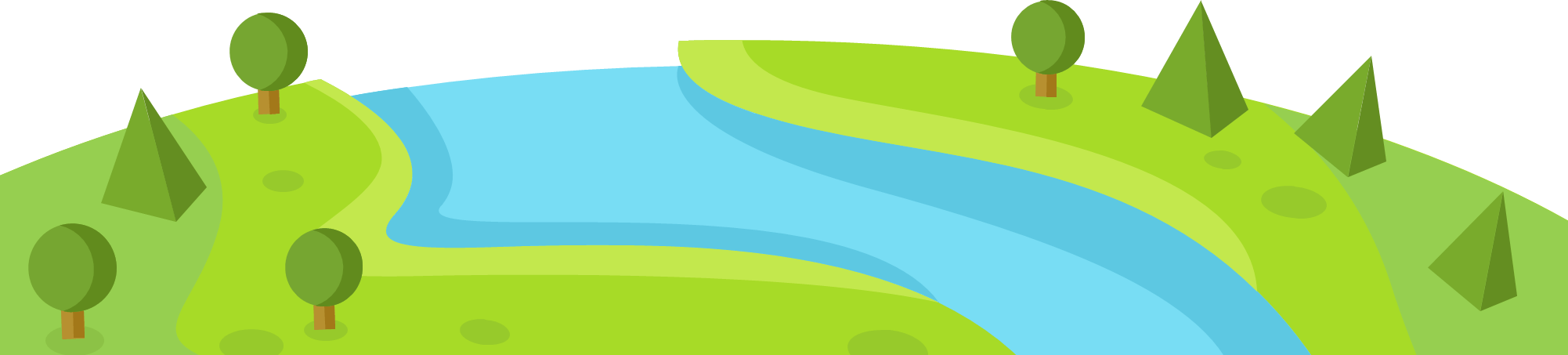 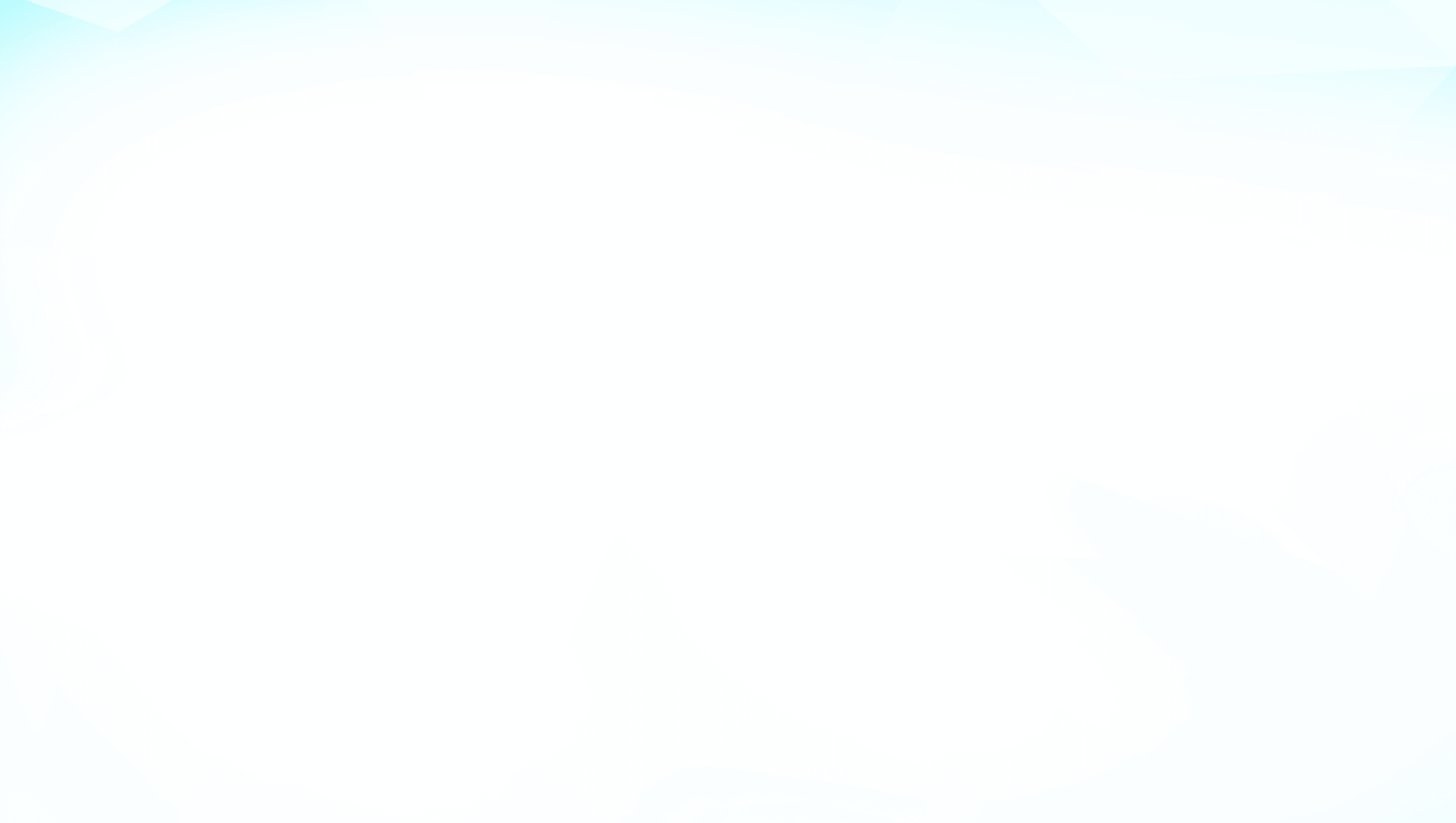 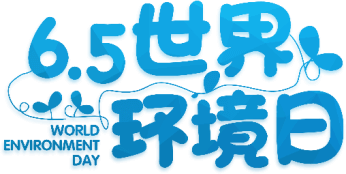 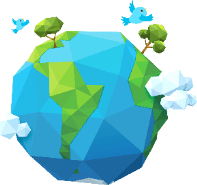 活动要求
要求一
各部门结合自身实际，做好宣传教育工作，提高本次活动的影响力。
各部门做好本次主题活动的收集整理工作，将活动的内容、照片、文字材料及有关数据进行统计、归档，并将活动信息及时报至学校办公室。
要求二
要求三
各部门结合自身实际，做好宣传教育工作，提高本次活动的影响力。
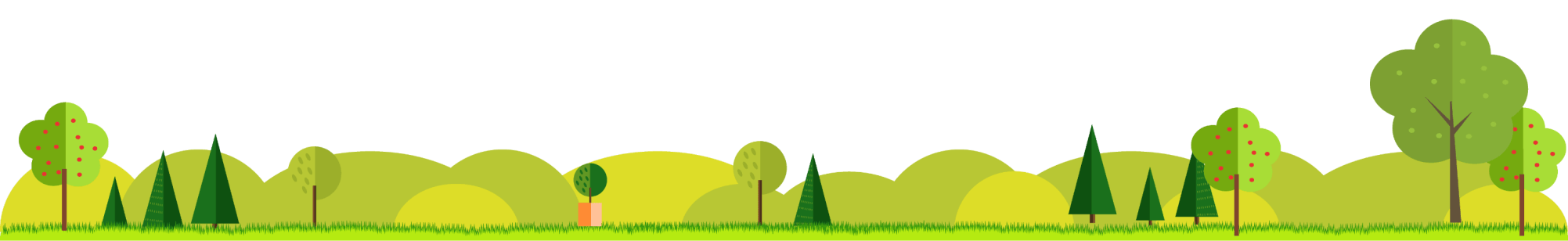 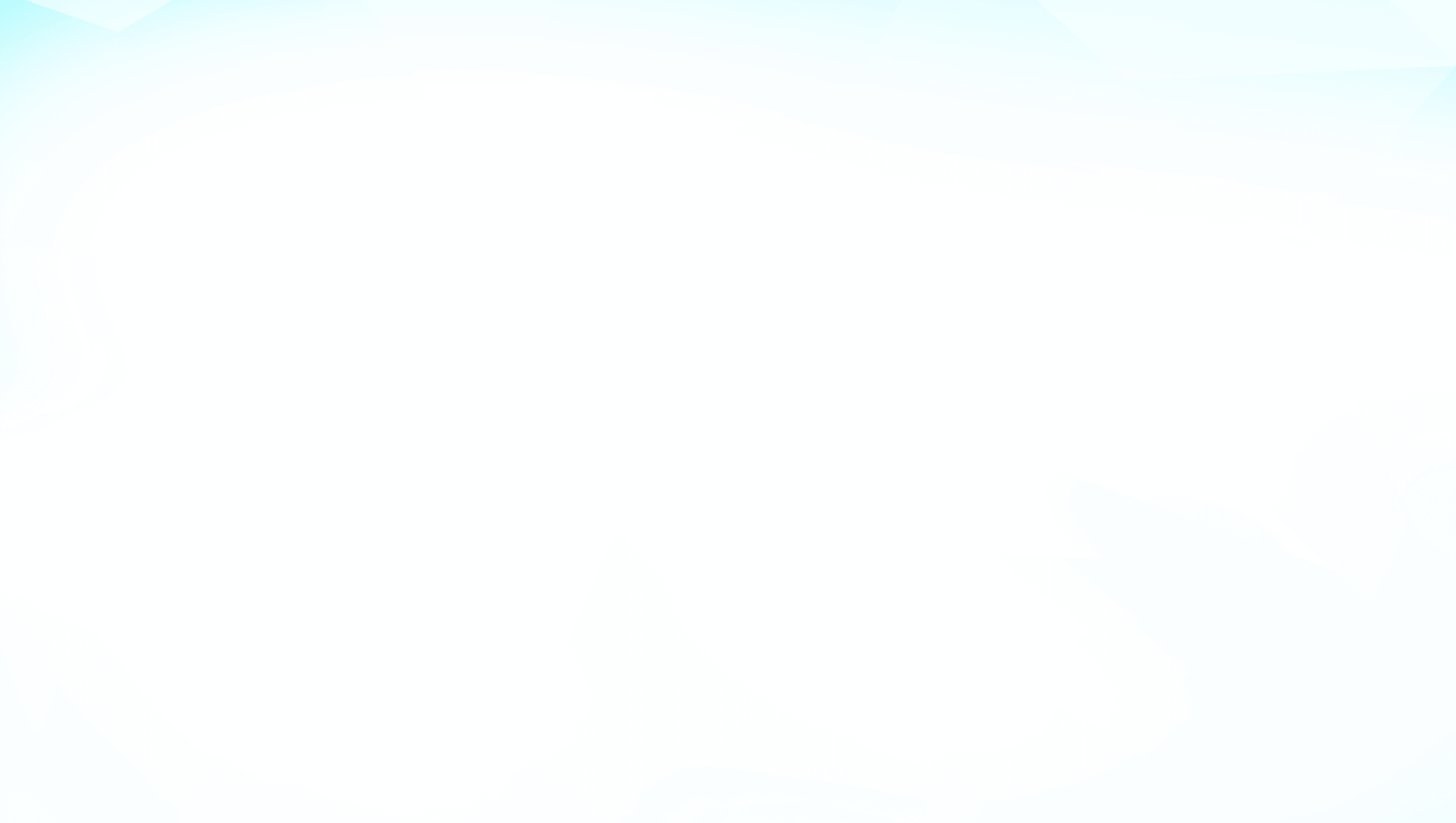 04
活动倡议书
PART four
Activity proposal
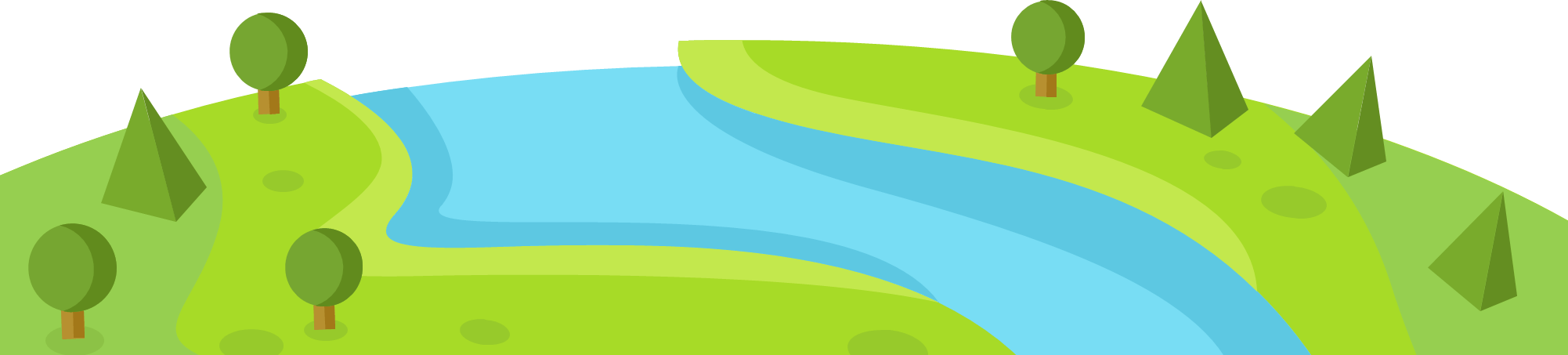 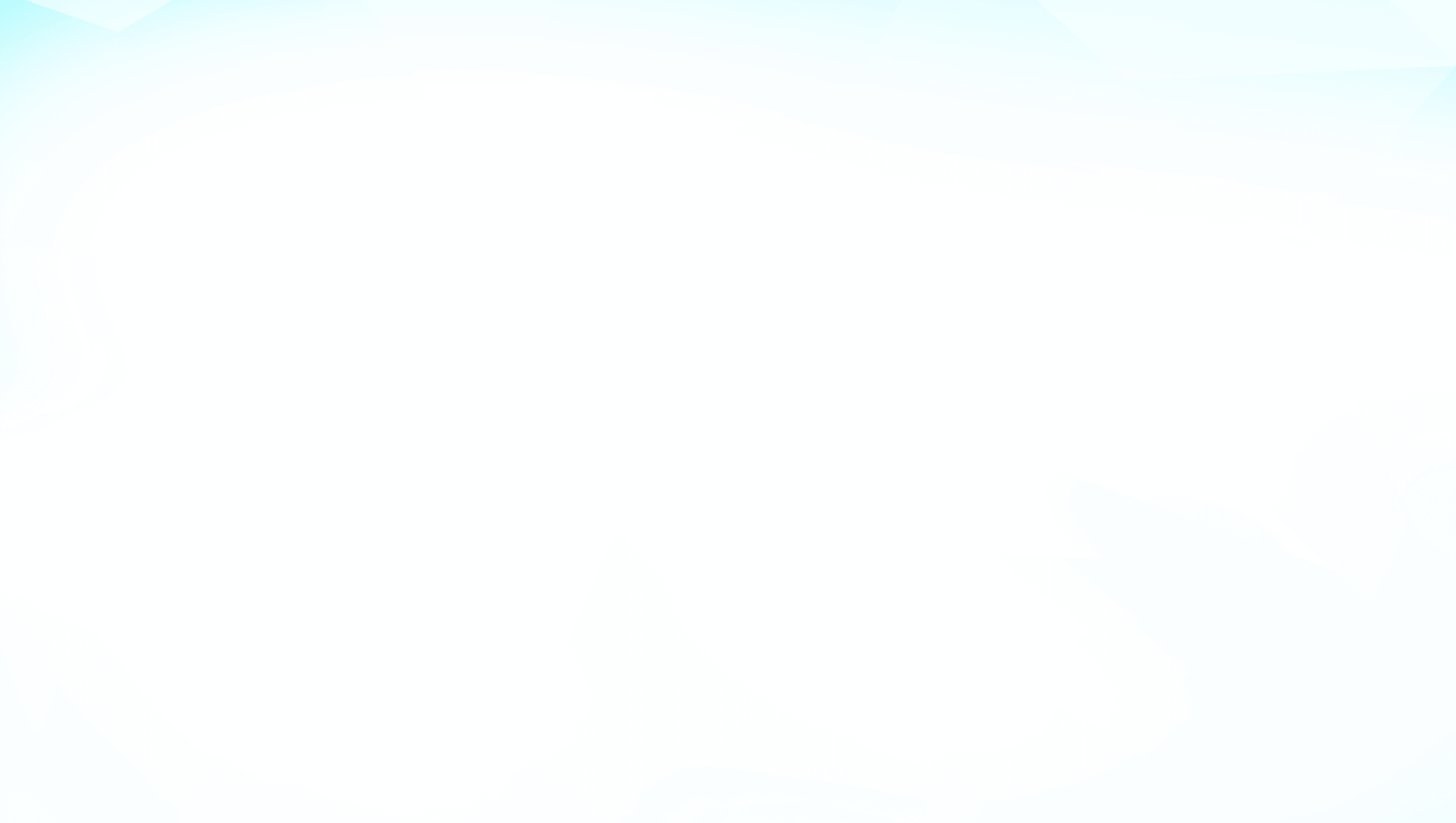 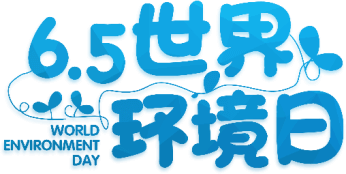 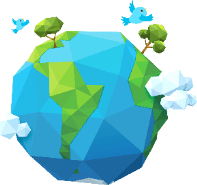 活动倡议书
小学“倡导低碳生活、建设幸福校园”学校倡议书
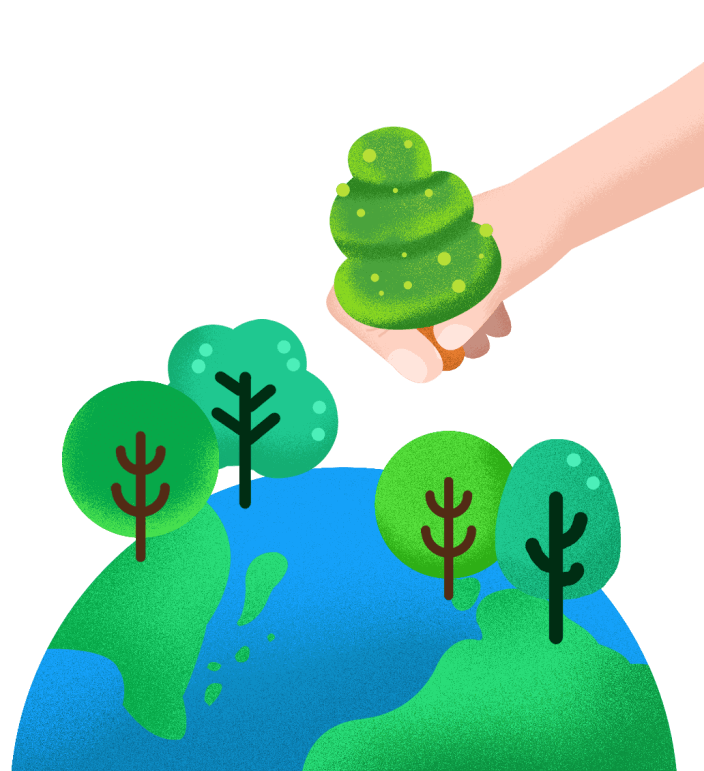 亲爱的老师和同学们：
近年，全球气候变幻无常、水土流失严重、温室效应明显、耕地沙化蔓延、生存环境日益恶化，严重威胁着全人类的健康与生命。面临全球气候系统崩溃的危险，我们必须行动起来，不想当气候难民，就要当气候公民。作为一名普通的地球气候公民，只要我们从身边小事做起，实践低碳生活，注意节电、节油、节气，满足基本需要，限制奢侈浪费，就能产生巨大的节碳效果。为此我们希望你和你的家人都能够参与进来，共同关心环保，降低碳排放。让我们一起从节约“一滴水、一度电、一张纸”做起，共同做到：
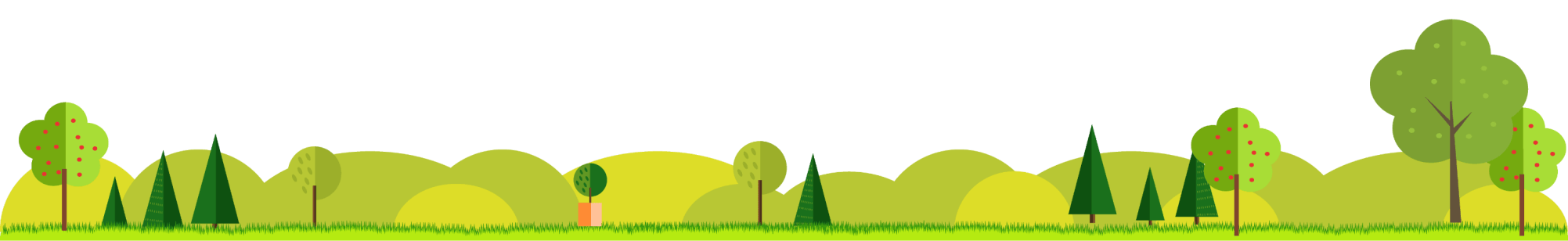 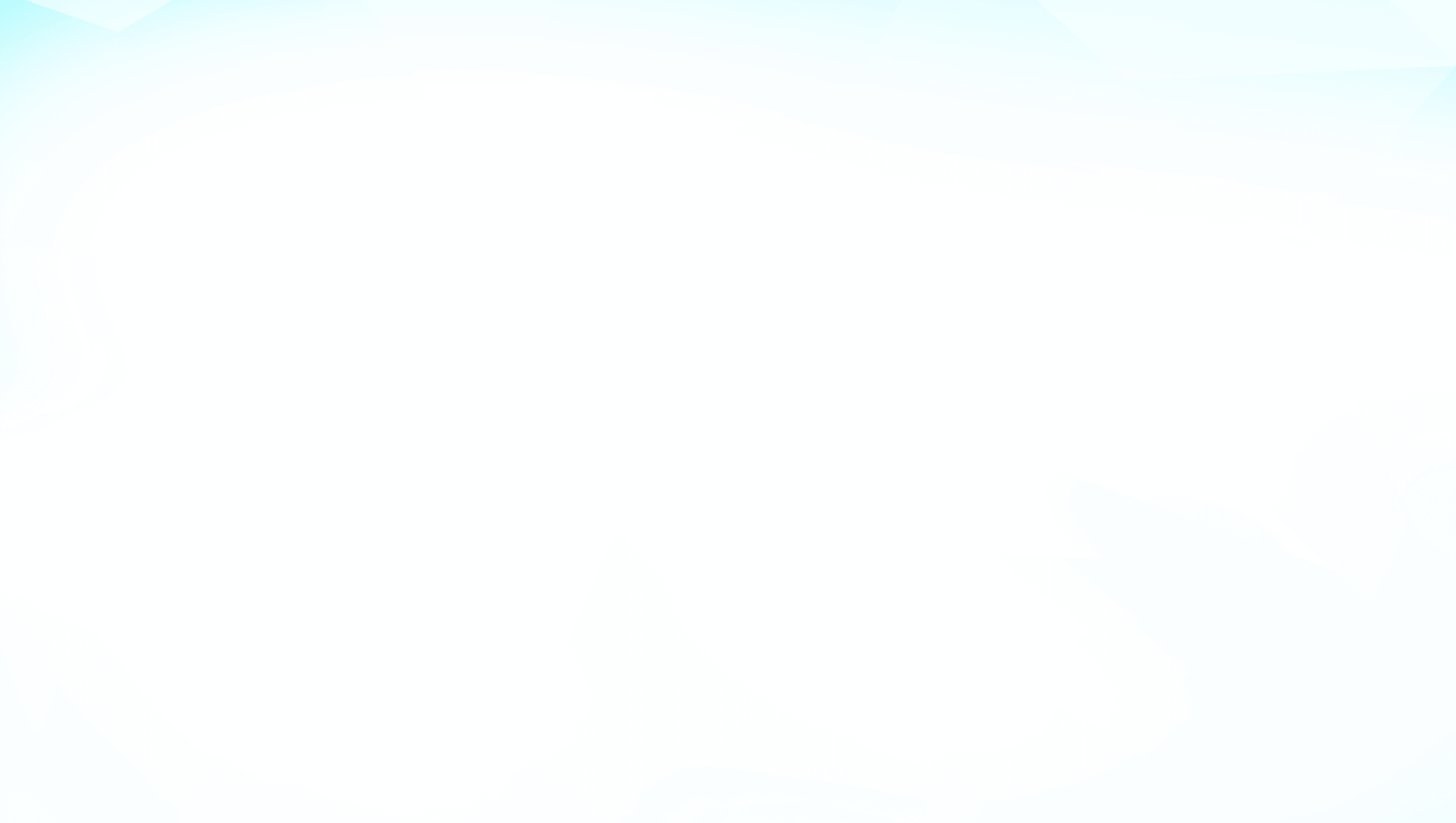 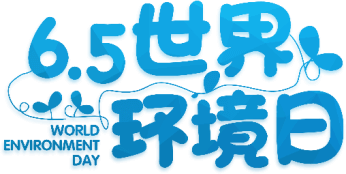 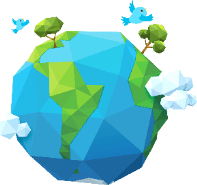 活动倡议书
将旧练习本中未用完的纸张装订起来，做草稿本，节约用纸，把草稿纸写满，不要只写几个数字就扔掉。在废报纸上练习写毛笔字和画国画。有些包装纸，可以做成手工艺品，美化生活。
01
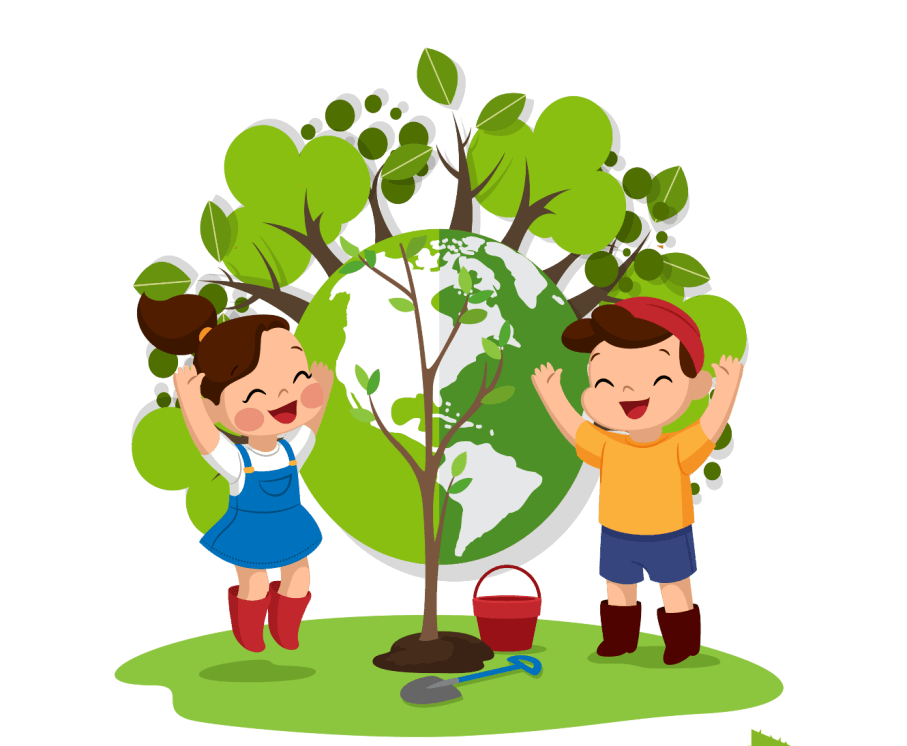 02
不要用机械的方法破坏、损害树木。多种植植物。
03
用水间歇可以把水龙头关上，避免不必要的浪费。
04
没人或没必要的时候，不开灯、不开风扇。
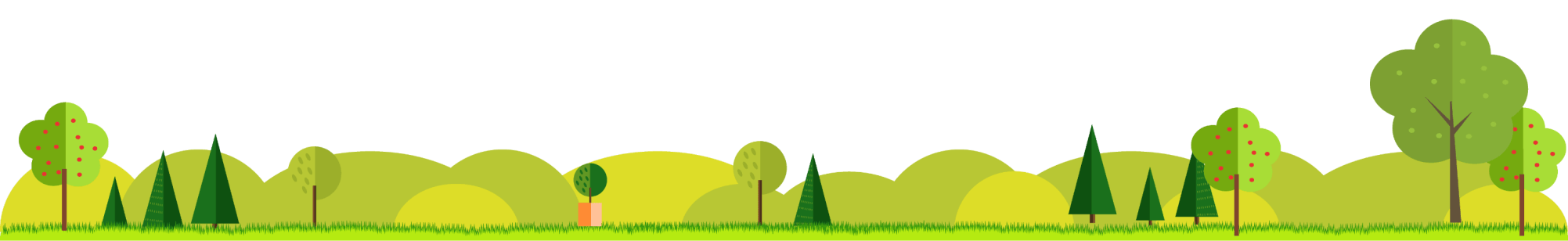 05
不随便扔塑料袋，对大自然有害。
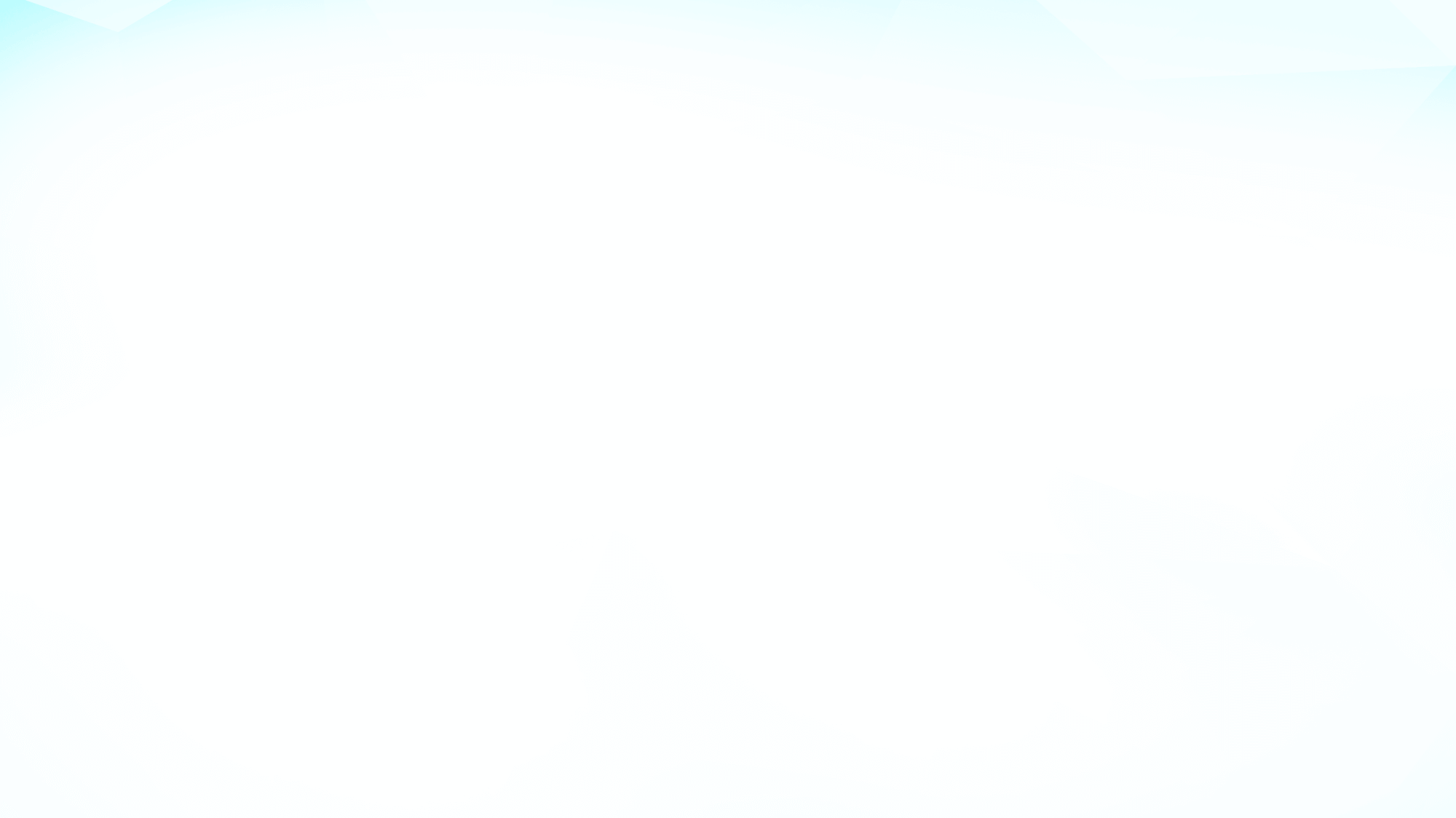 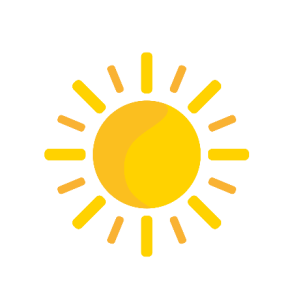 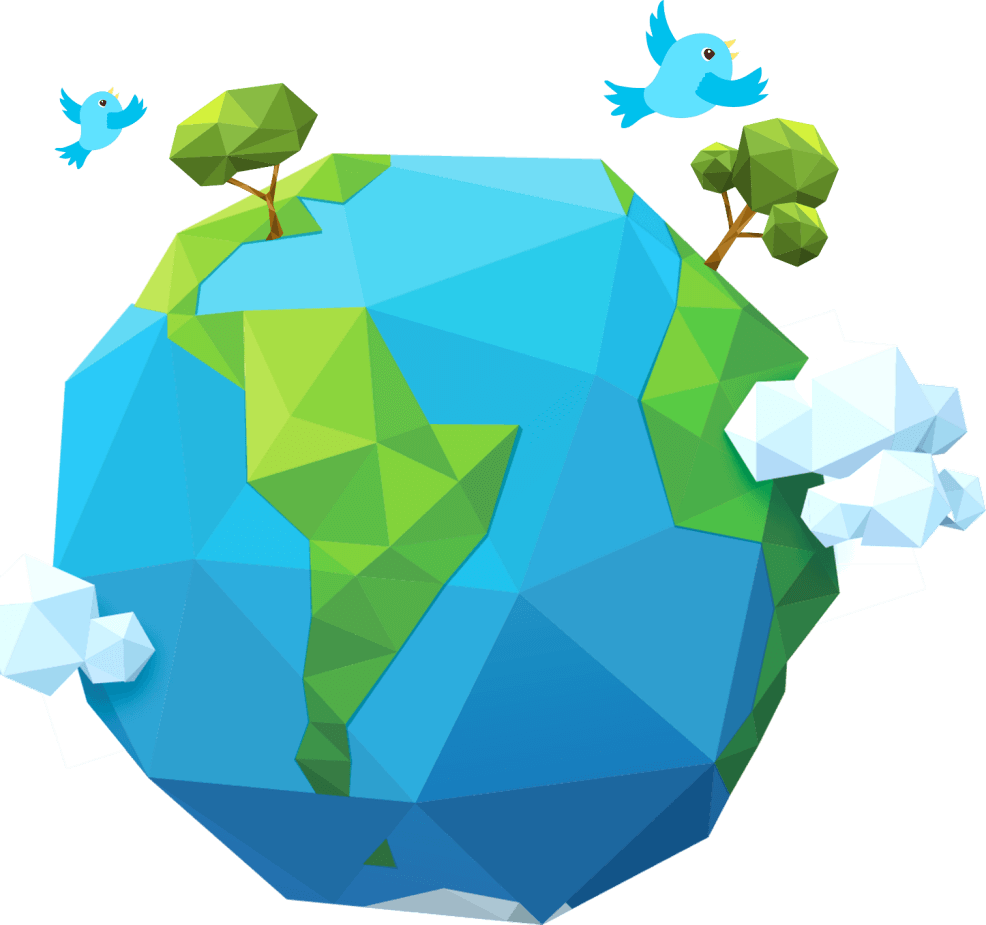 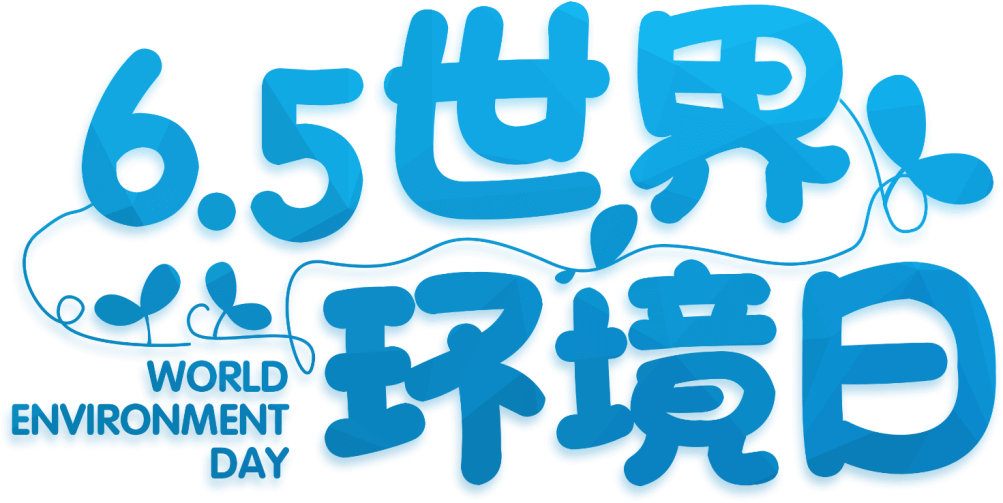 世界环境日活动策划
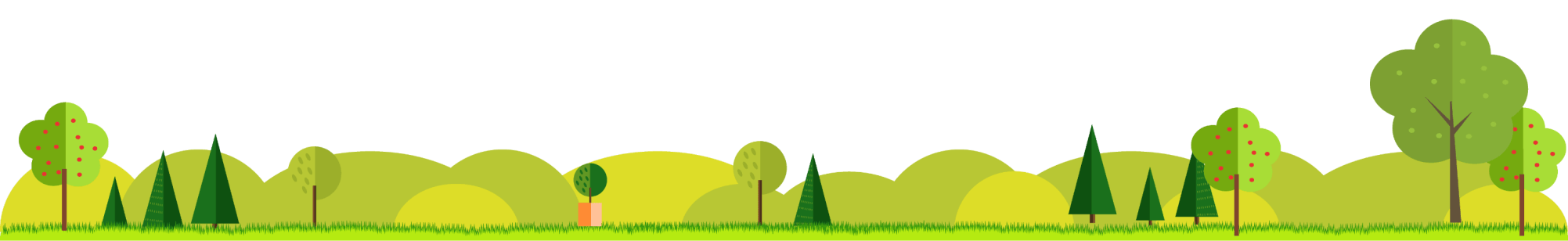 更多精品PPT资源尽在—优品PPT！
www.ypppt.com
PPT模板下载：www.ypppt.com/moban/         节日PPT模板：www.ypppt.com/jieri/
PPT背景图片：www.ypppt.com/beijing/          PPT图表下载：www.ypppt.com/tubiao/
PPT素材下载： www.ypppt.com/sucai/            PPT教程下载：www.ypppt.com/jiaocheng/
字体下载：www.ypppt.com/ziti/                       绘本故事PPT：www.ypppt.com/gushi/
PPT课件：www.ypppt.com/kejian/
[Speaker Notes: 模板来自于 优品PPT https://www.ypppt.com/]